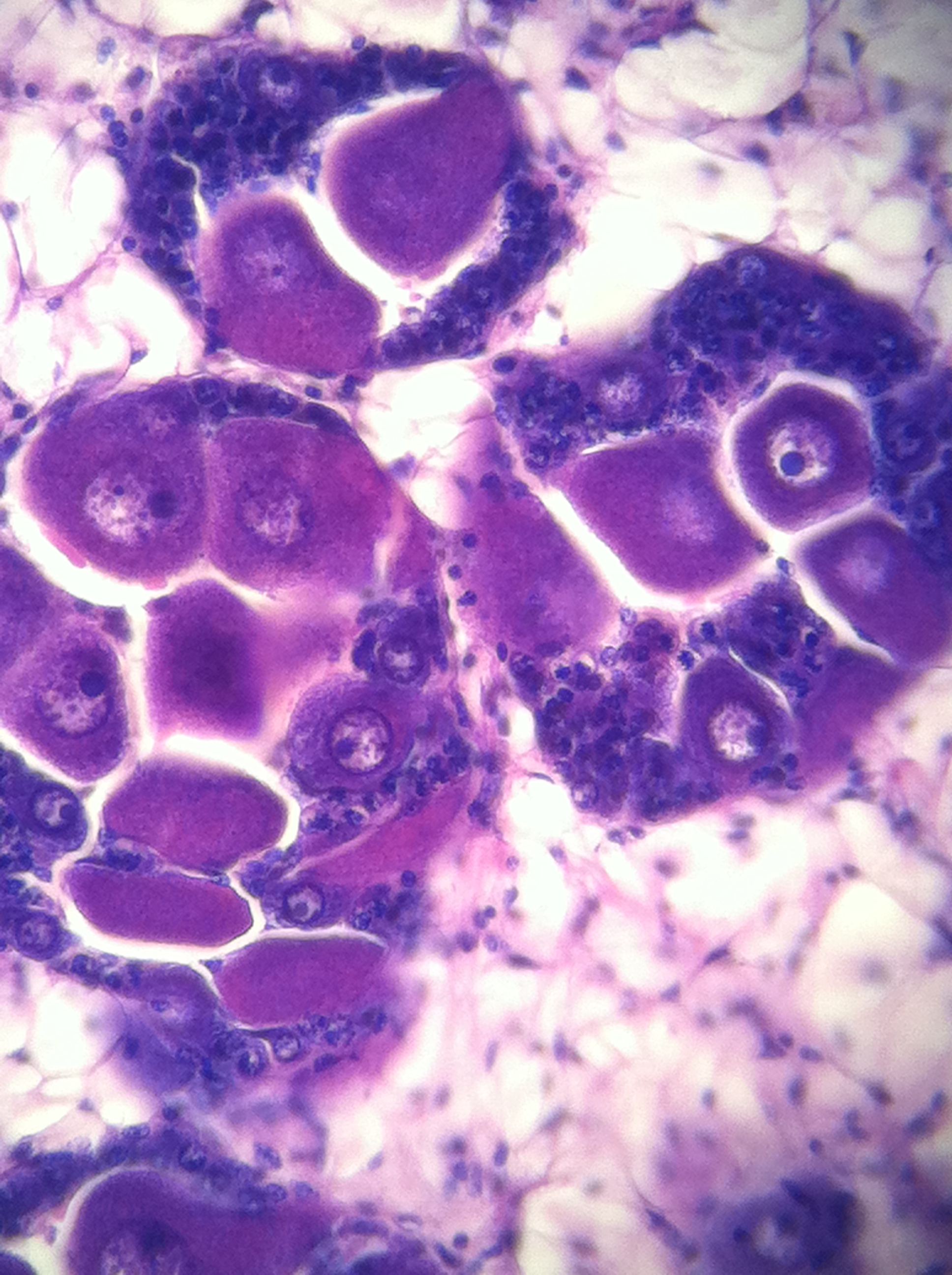 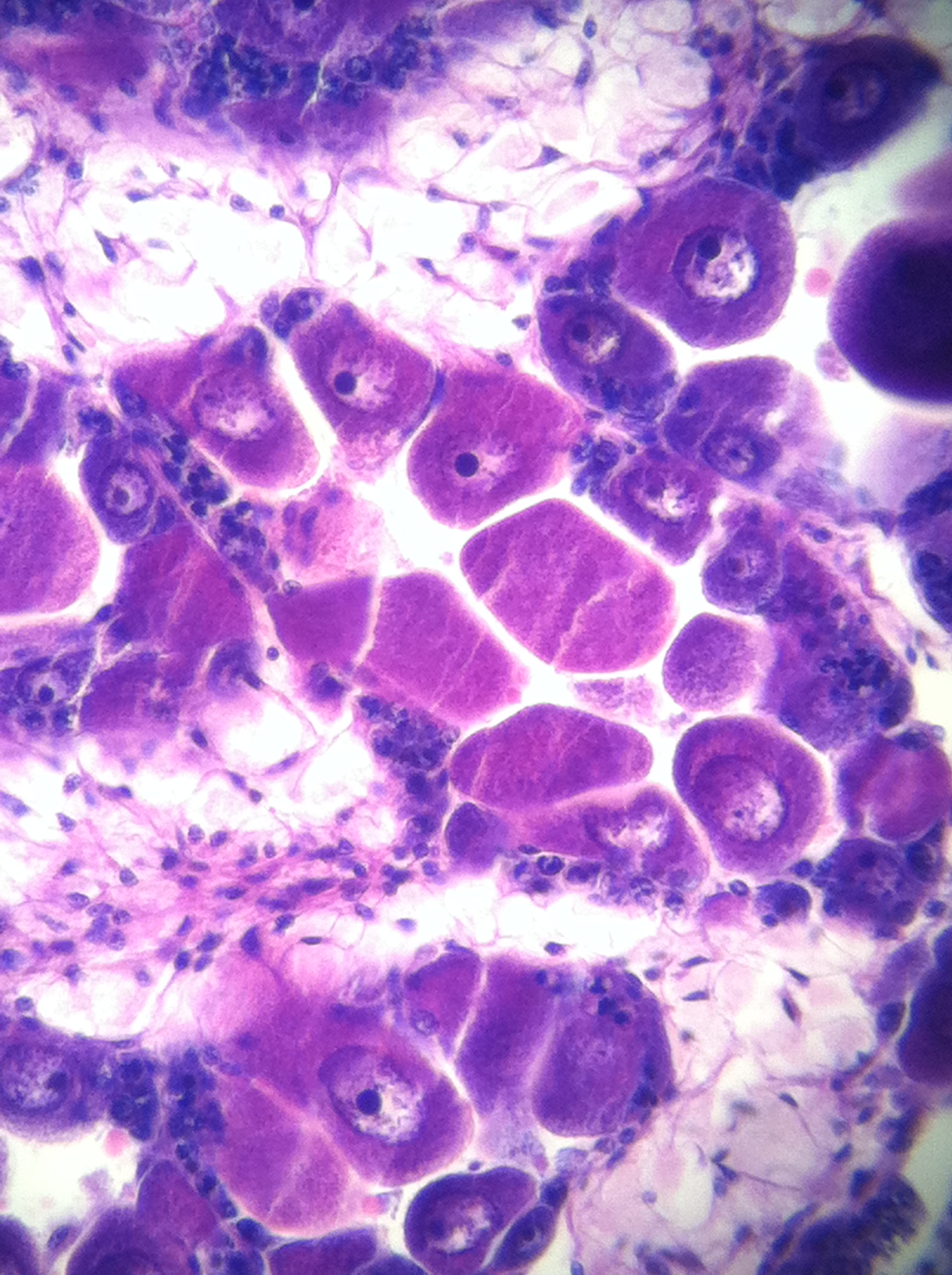 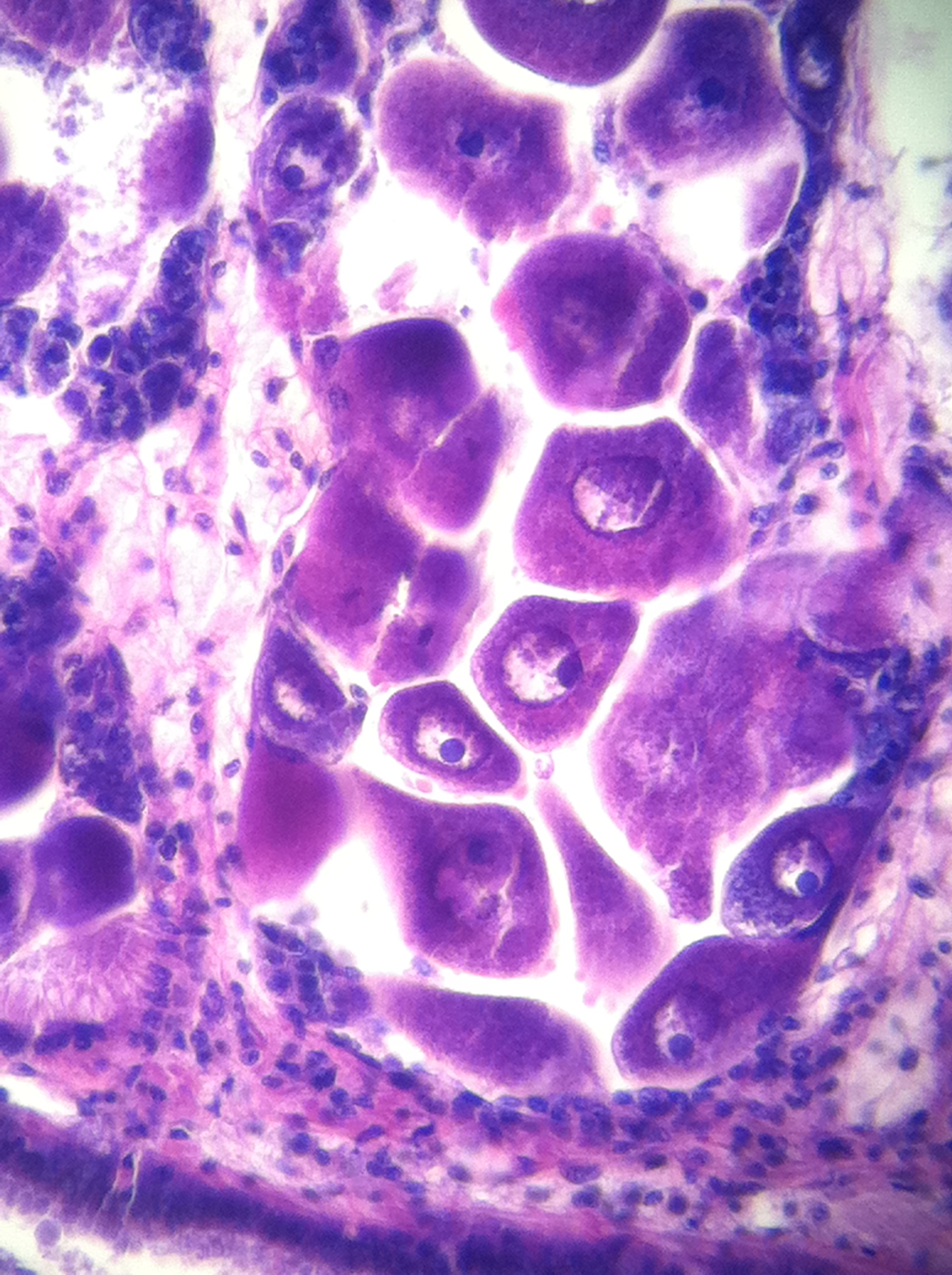 R385  - female
Stage 2 (late developing)
free and attached oocytes  
oogonia present on follicle wall
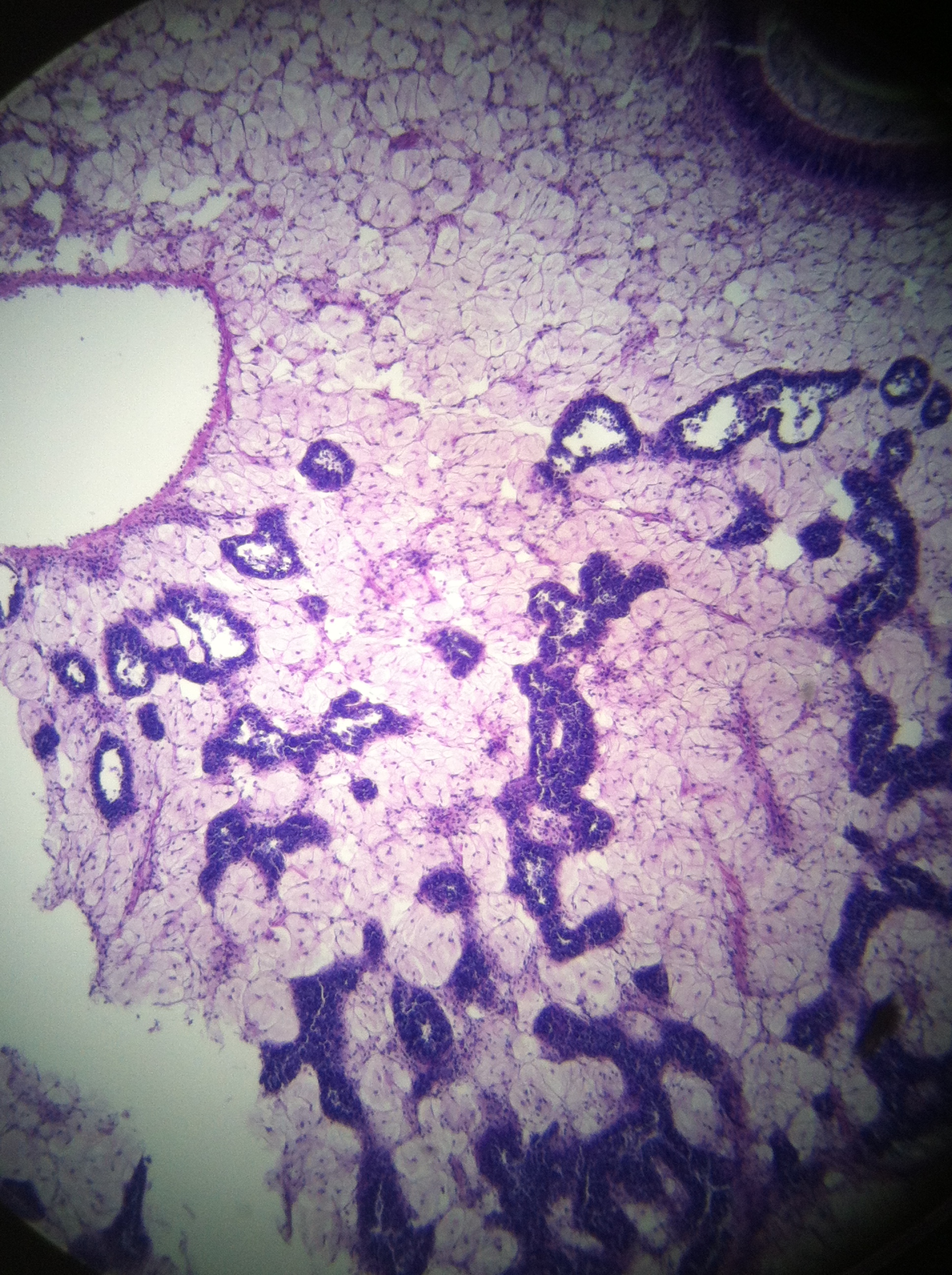 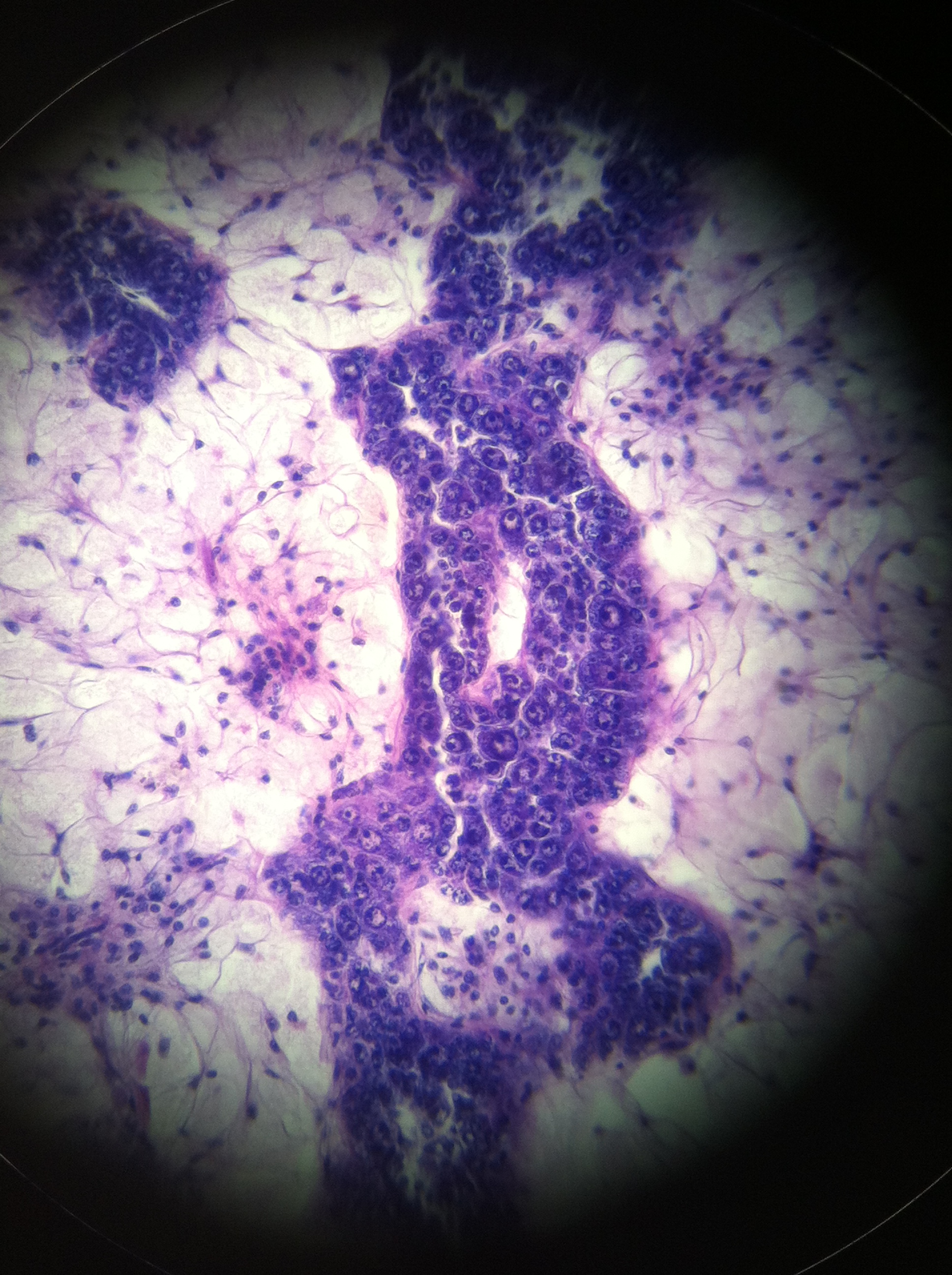 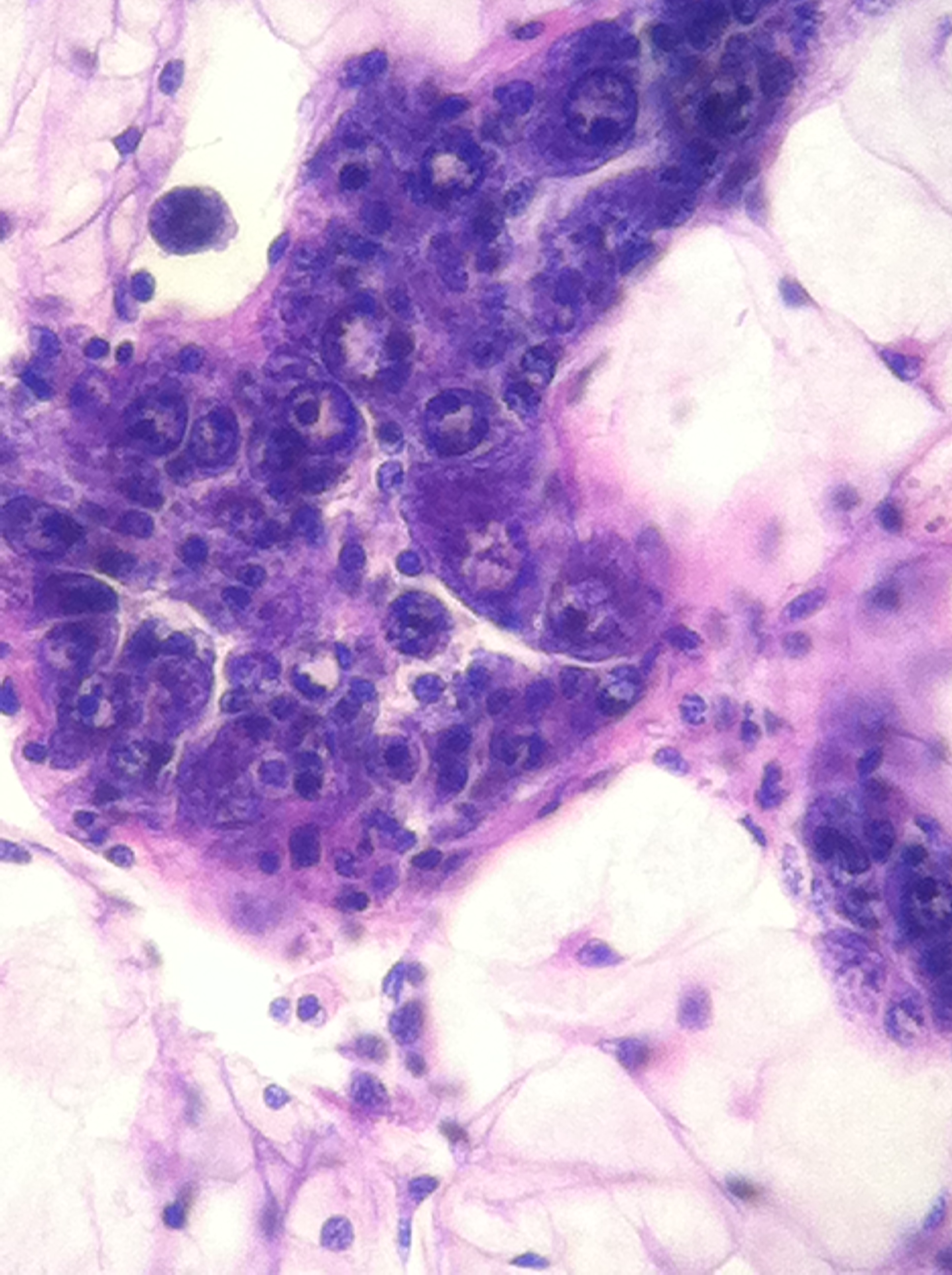 R371  - female
Stage 1 (early developing)
lots of connective tissue
oogonia present on follicle wall, but no oocytes present
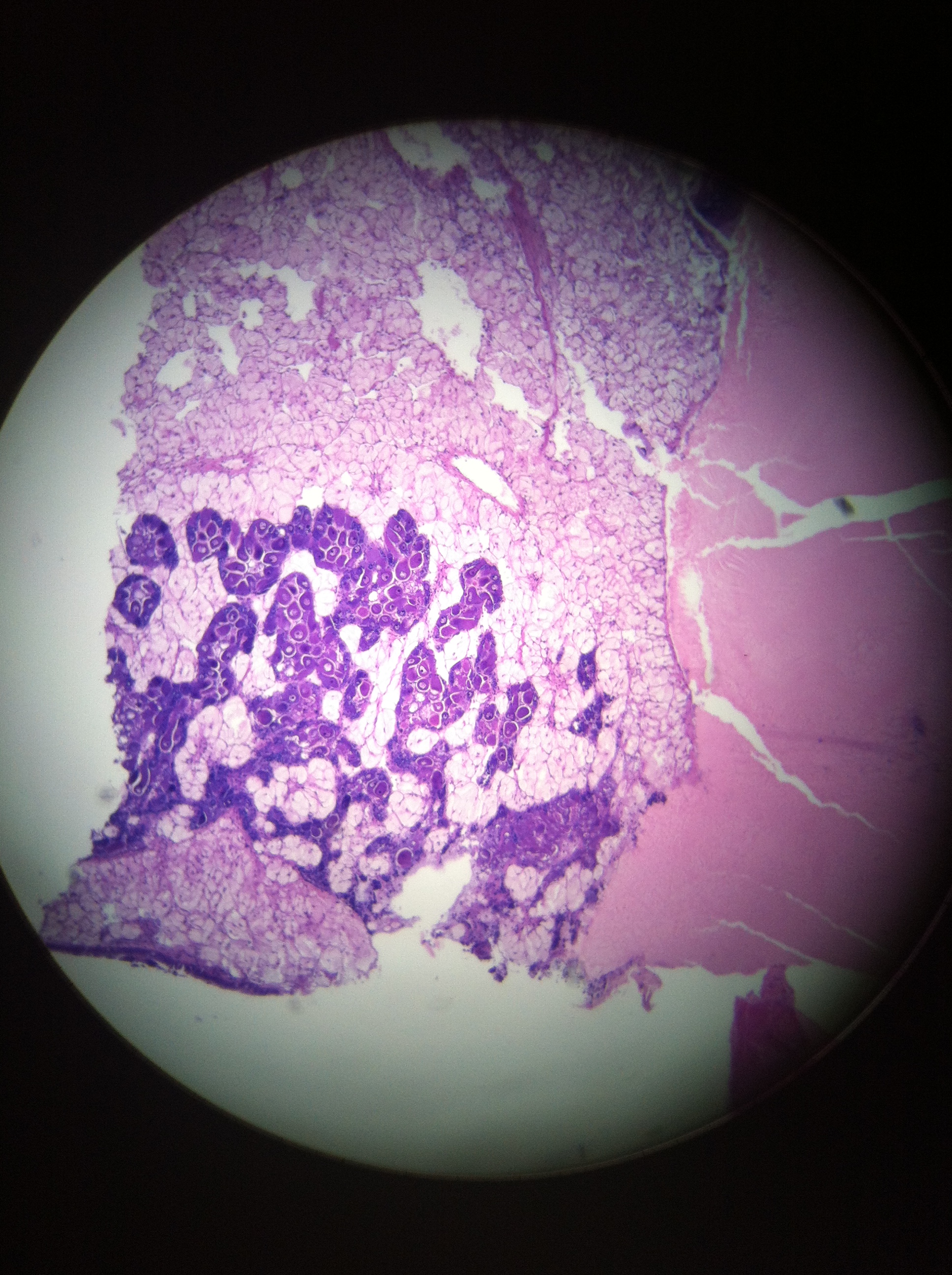 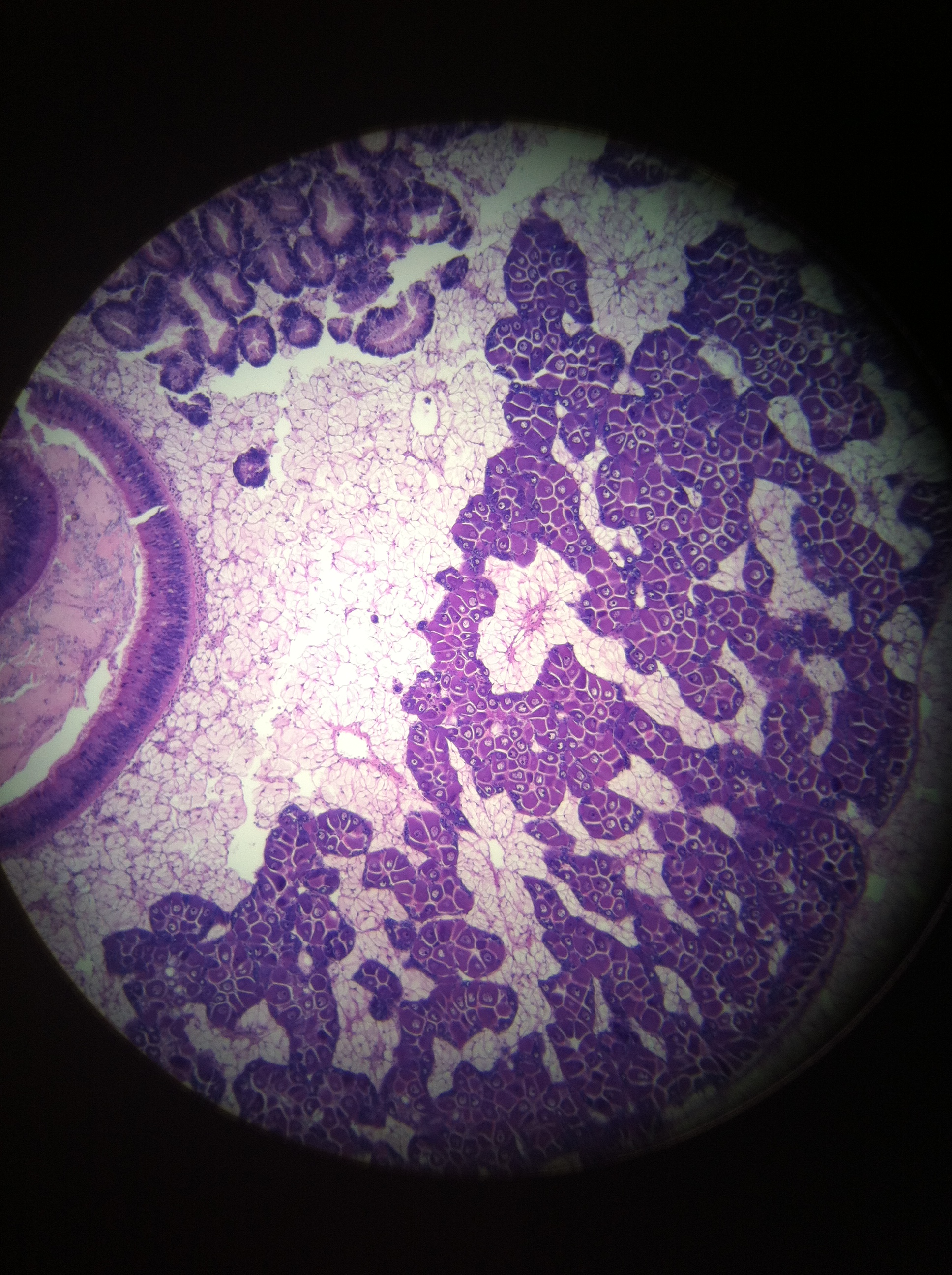 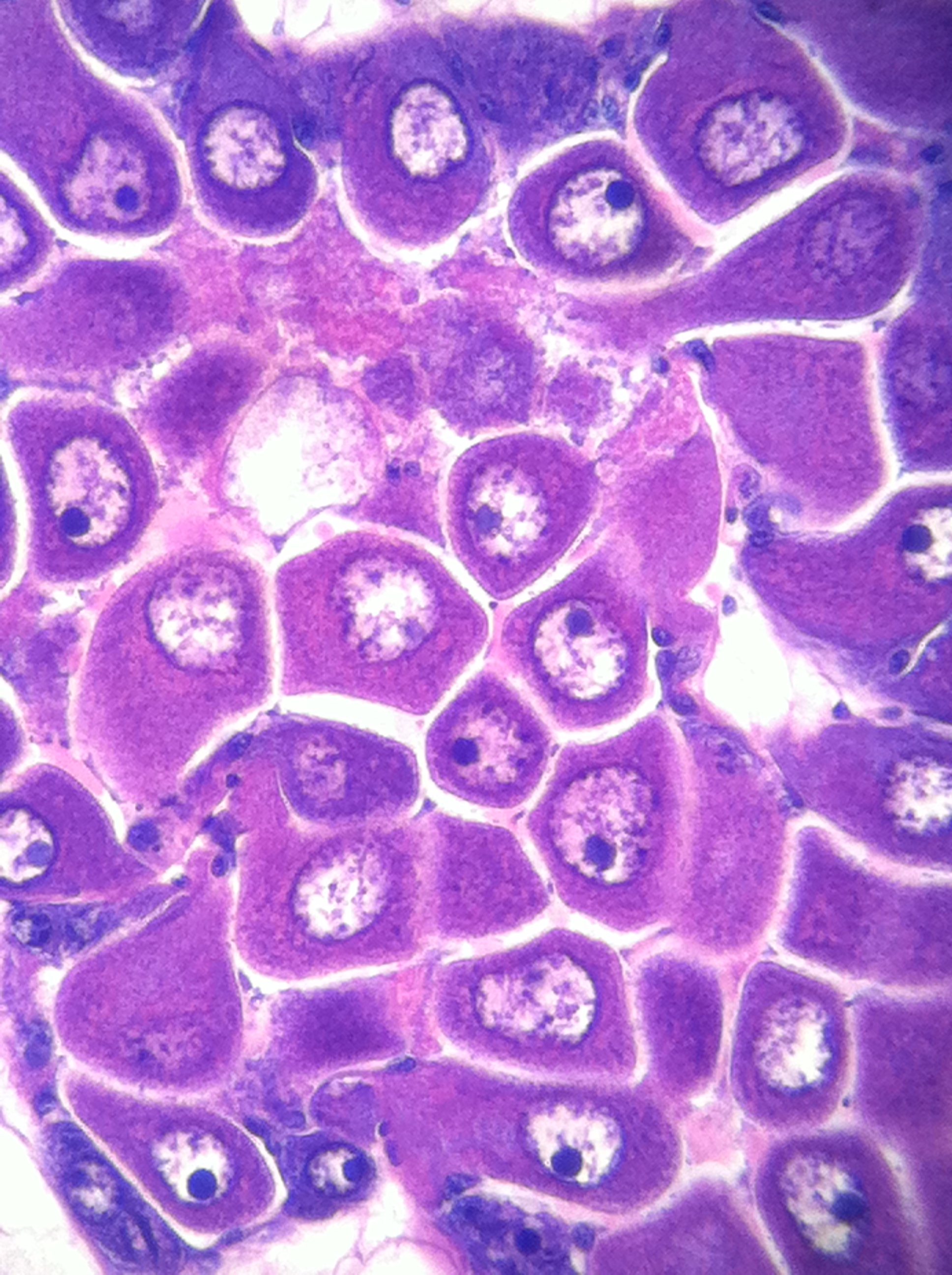 R861  - female
Stage 2 (late developing)
oocytes present in center of follicles
maybe bordering on stage 3, but still a lot of connective tissue
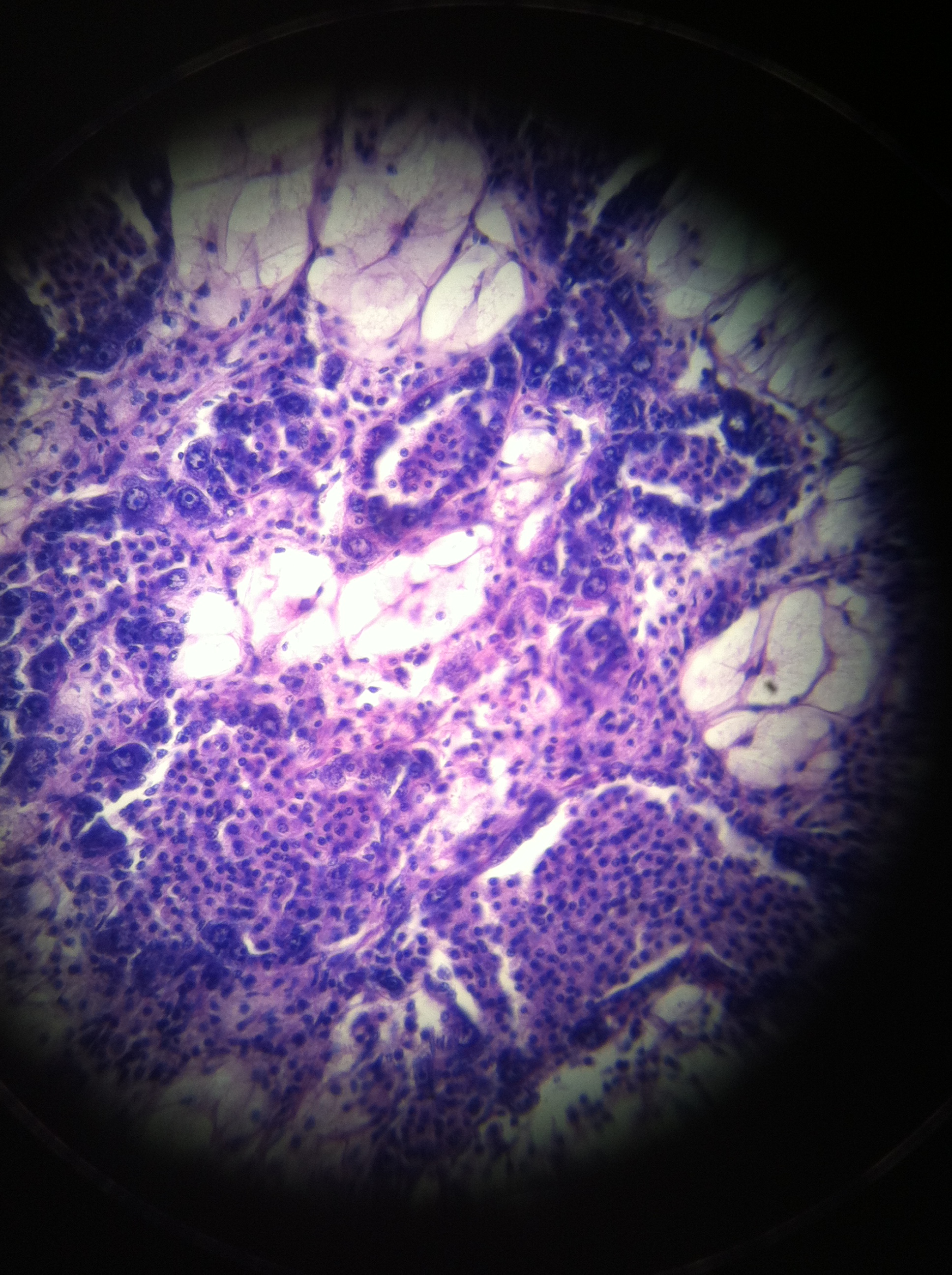 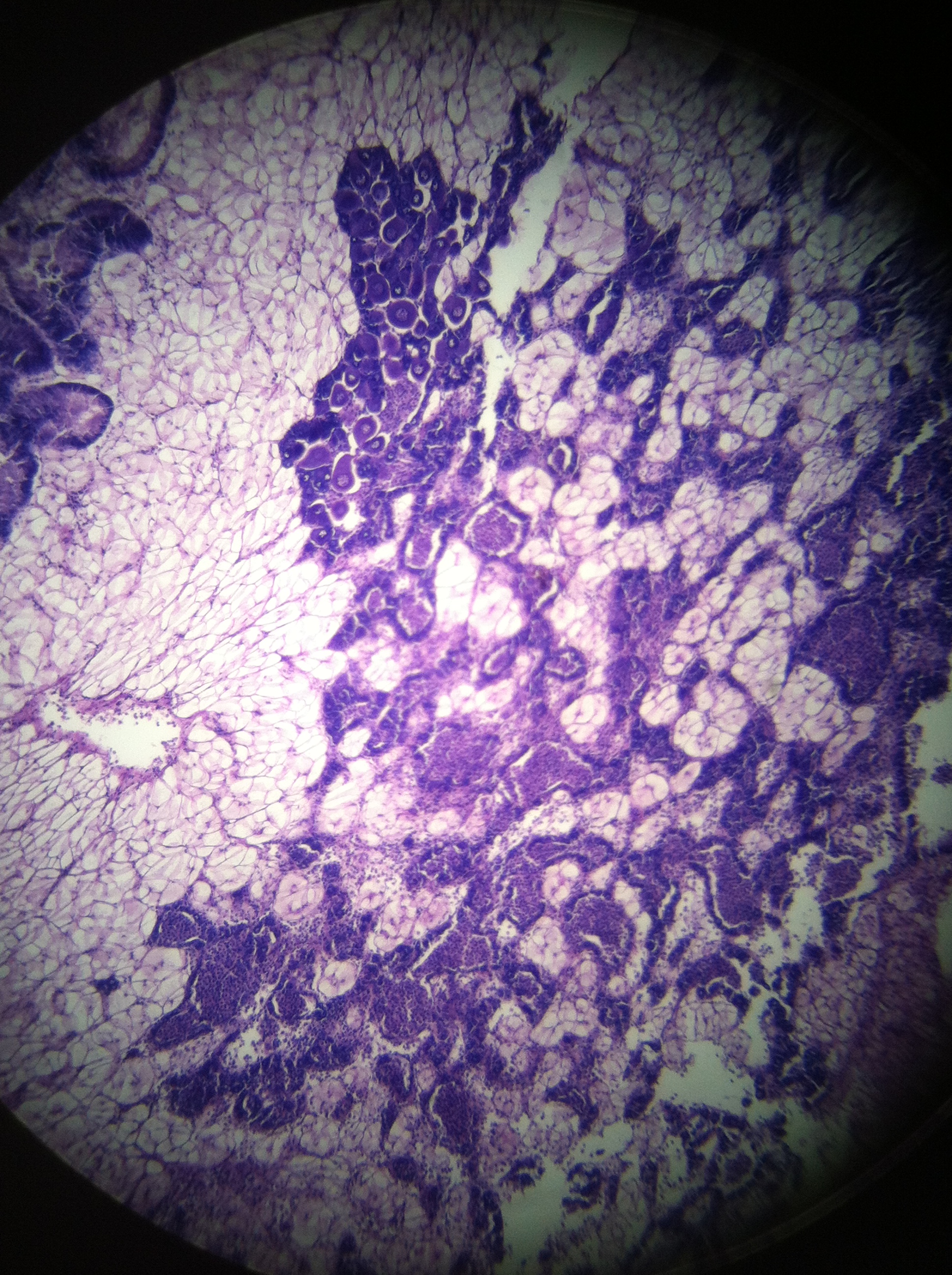 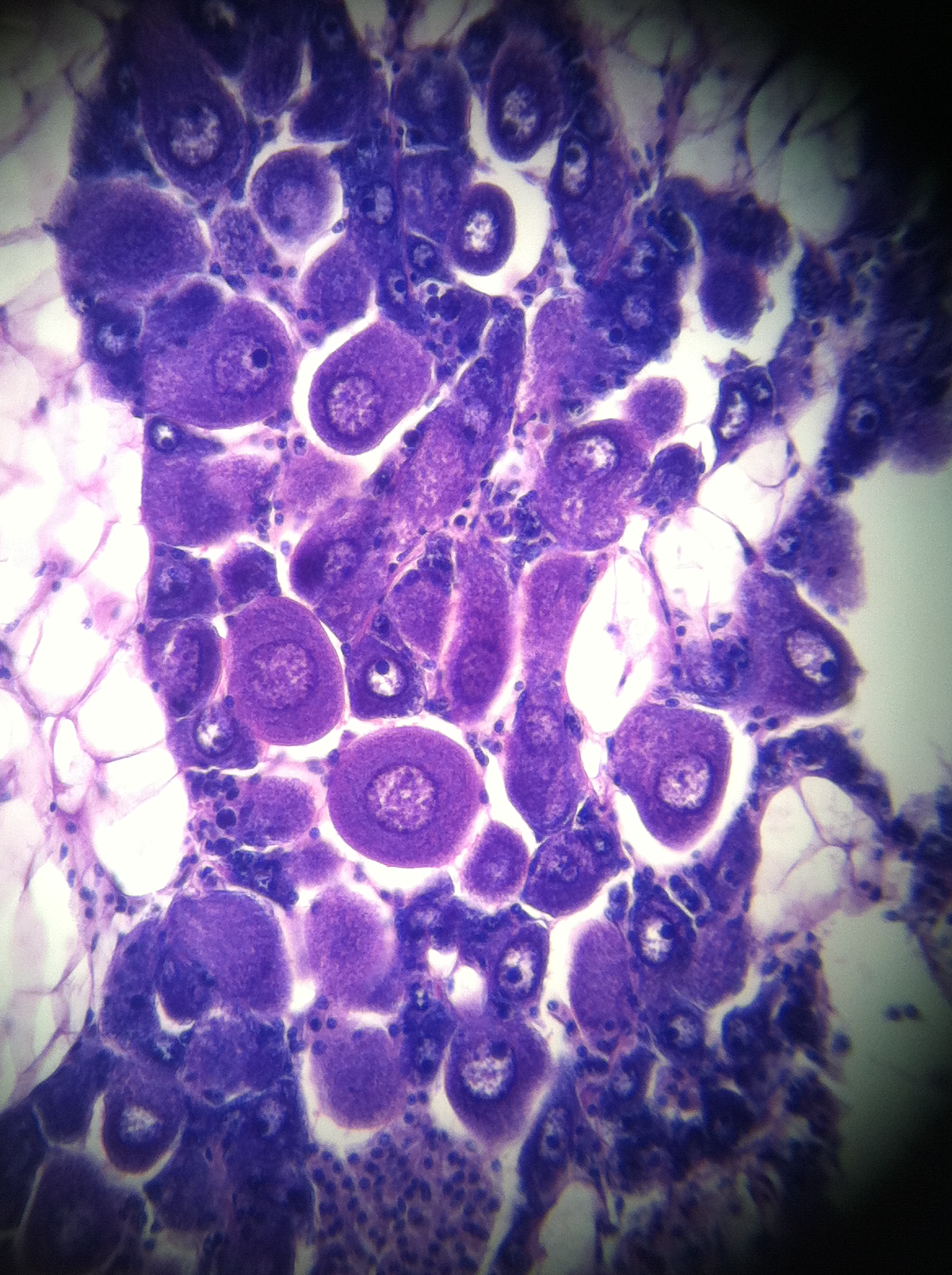 R819  - female
Stage 2 (late developing)
lots of hemocytes – inflammation
oocytes present about ½ free and the others attached
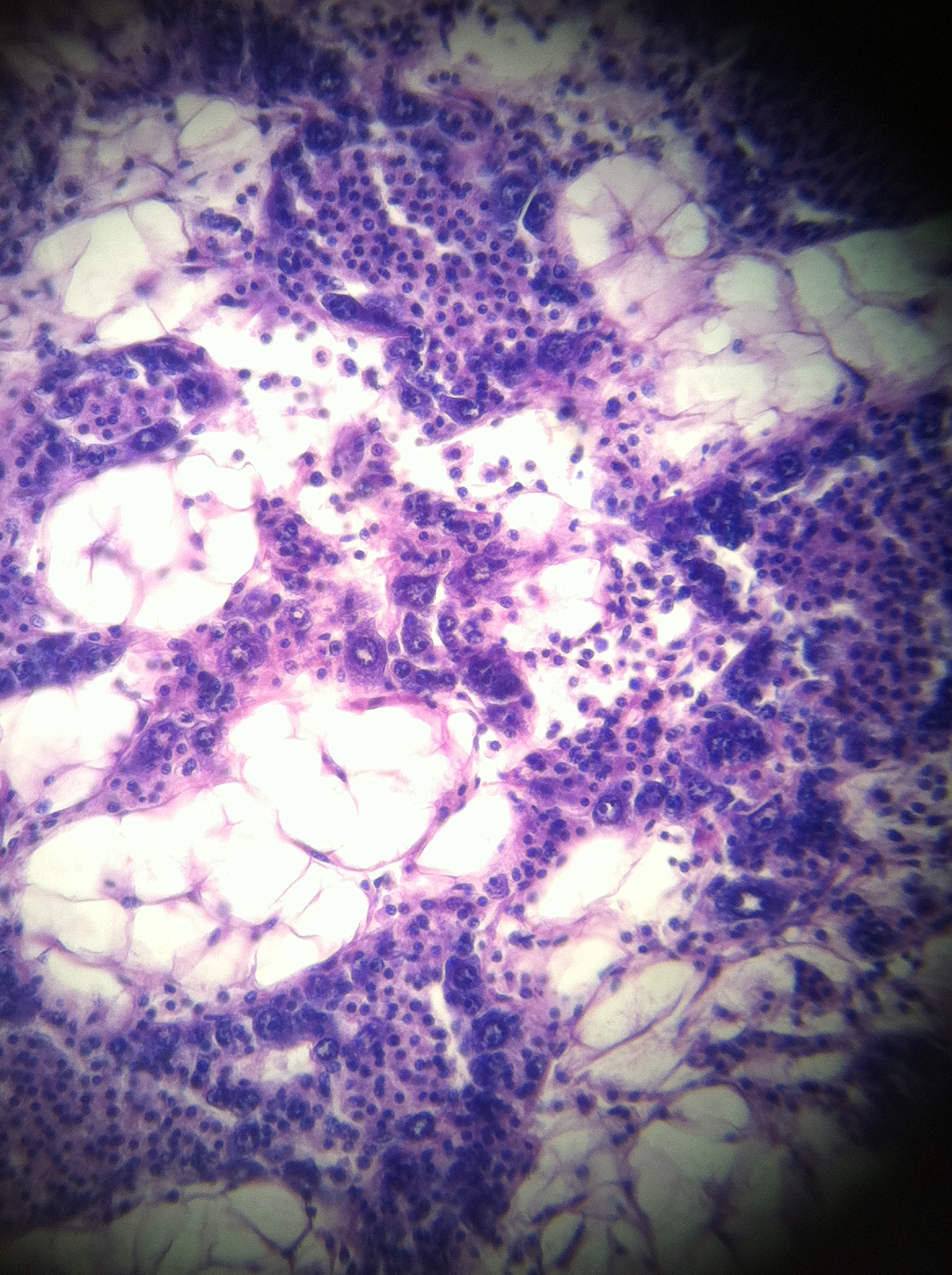 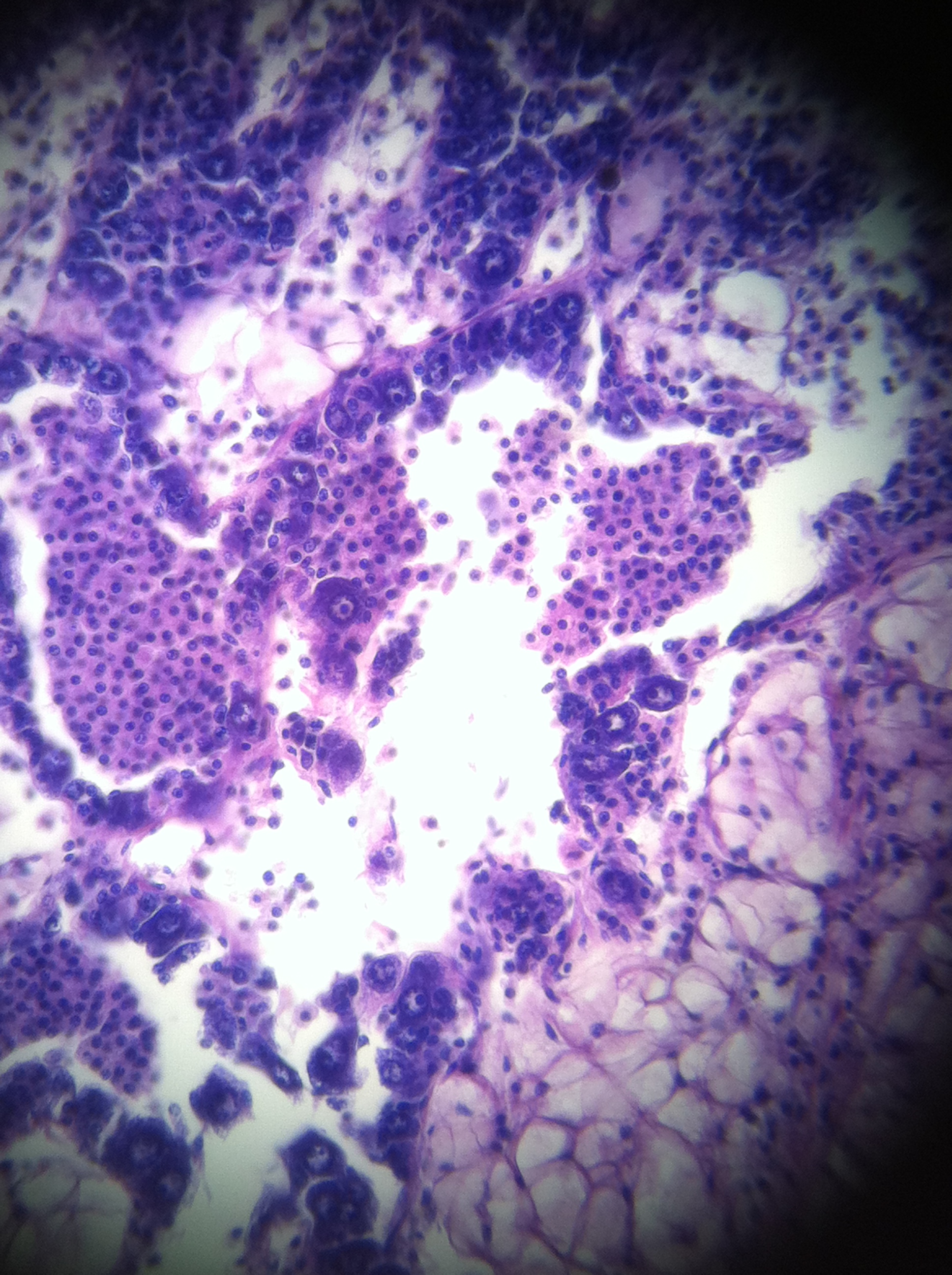 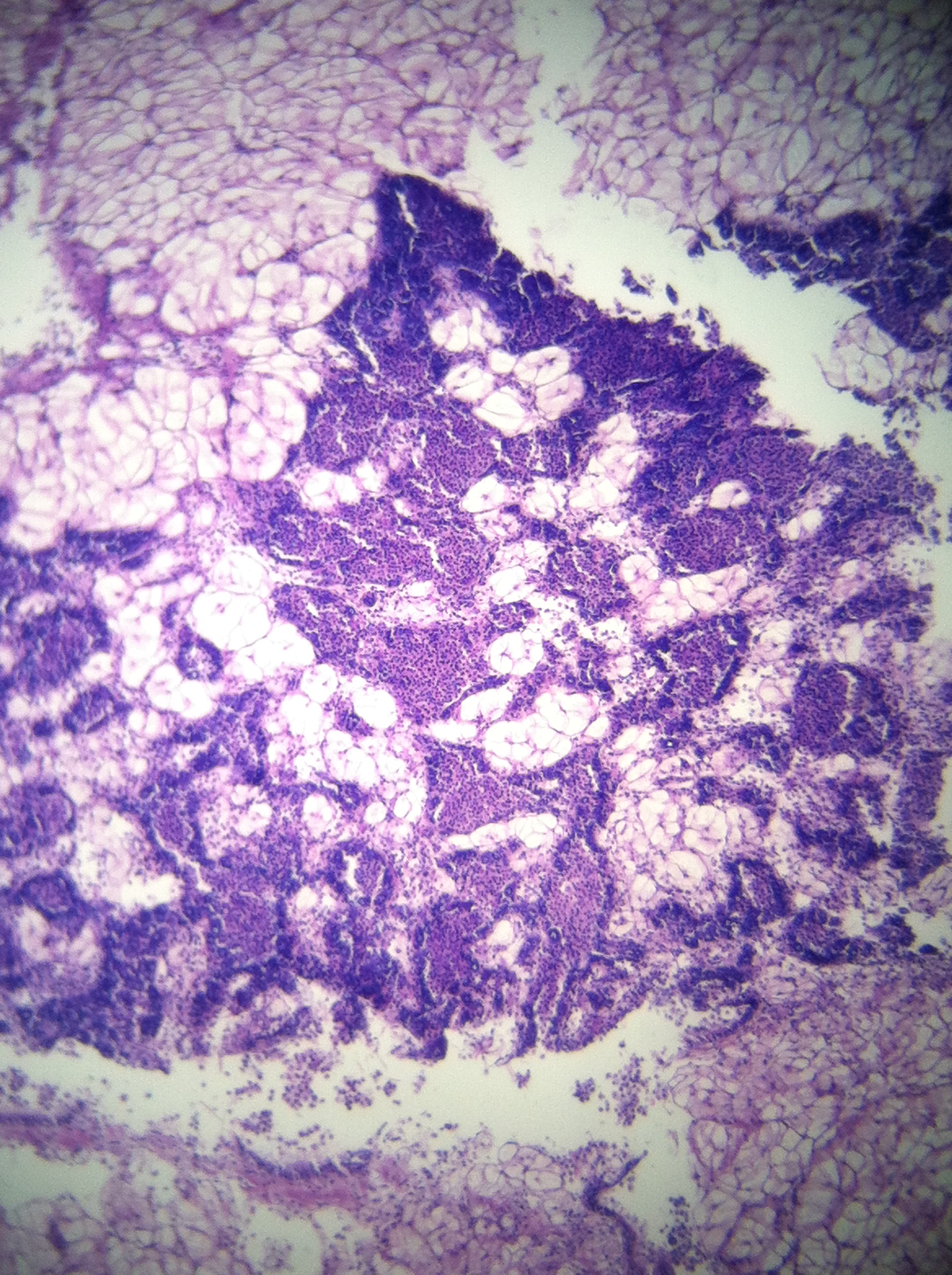 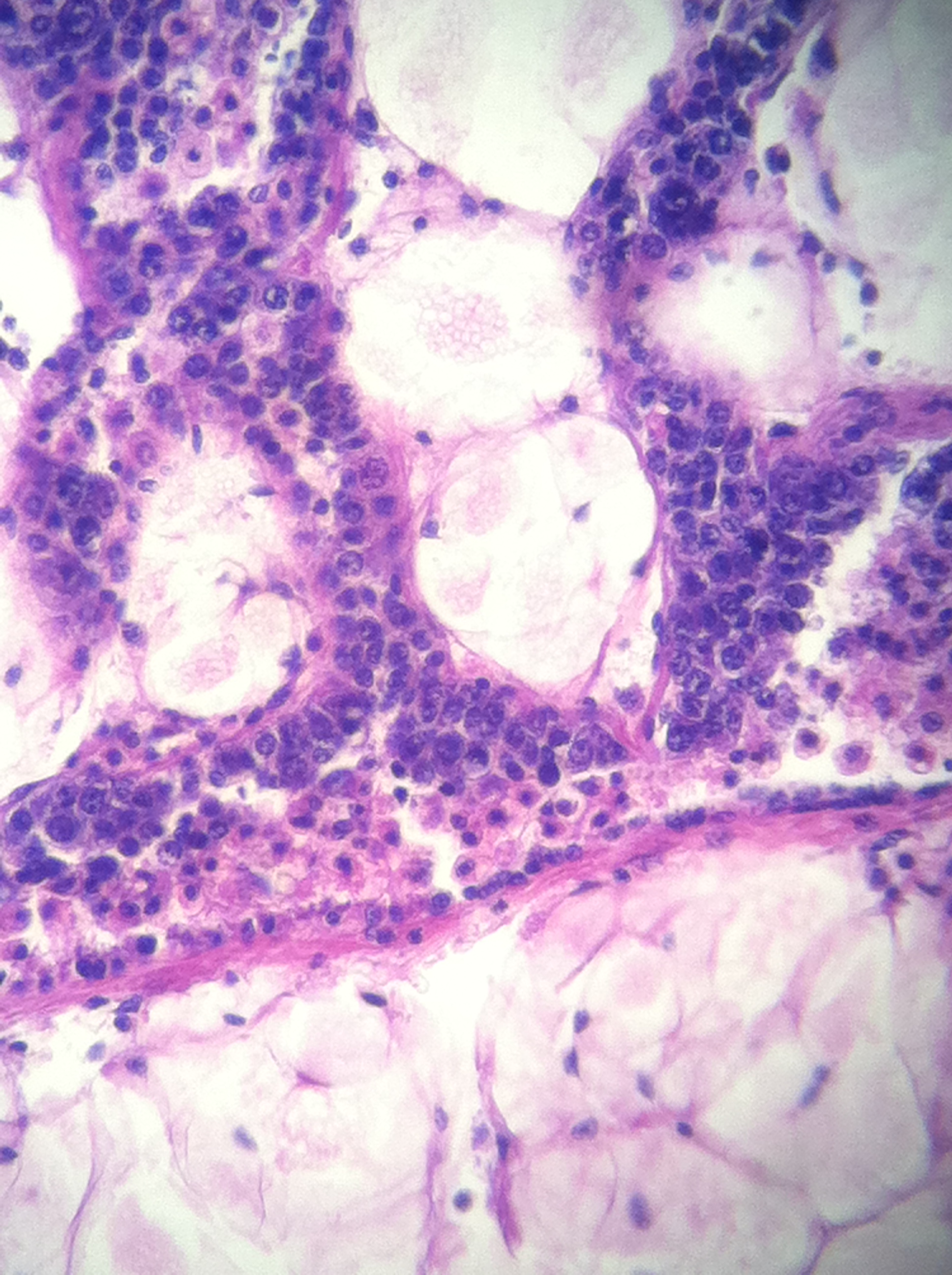 R554  - female
Stage 1 (early developing)
lots of connective tissue
follicles are small
oogonia on follicle walls, but no oocytes present
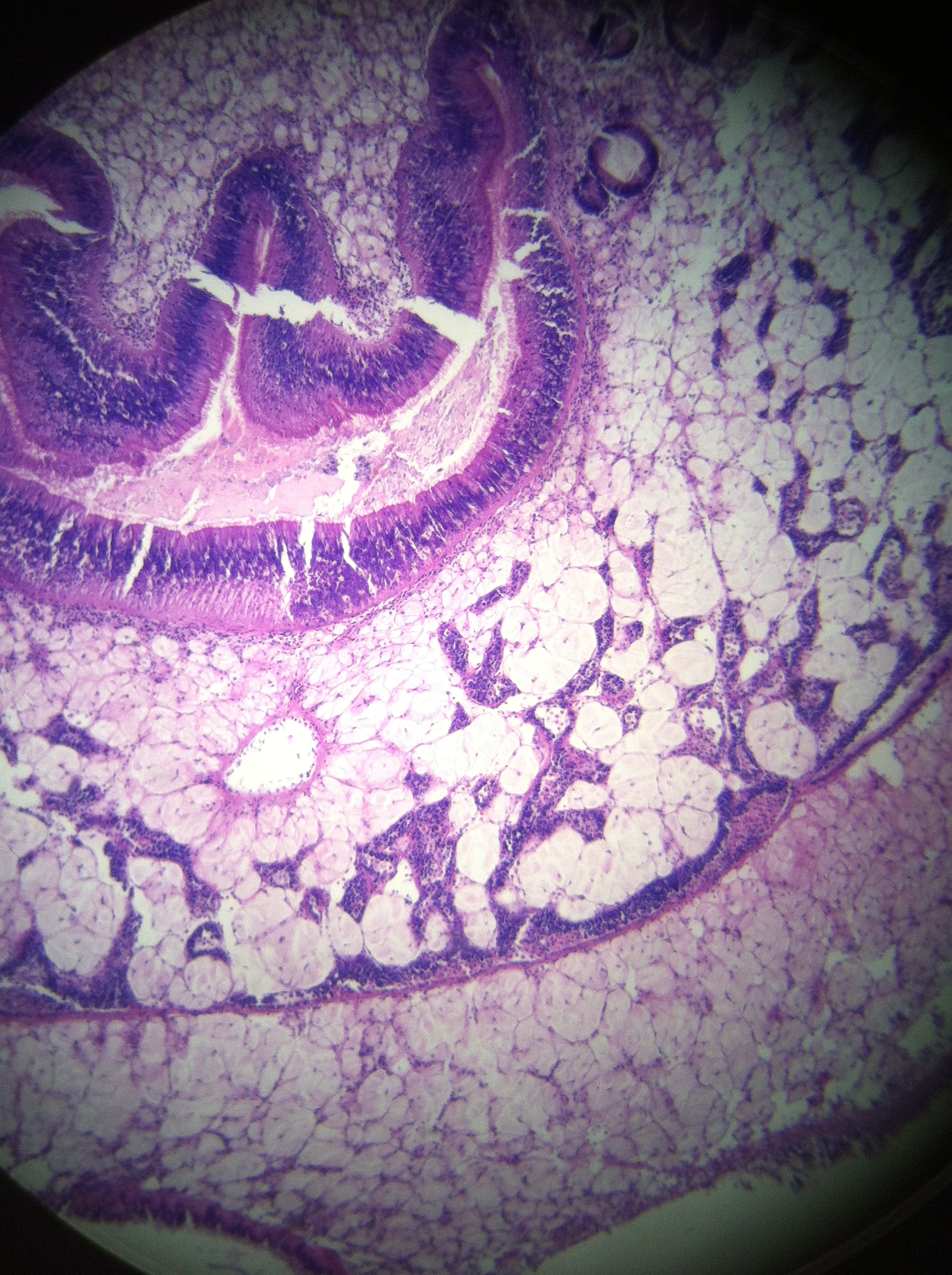 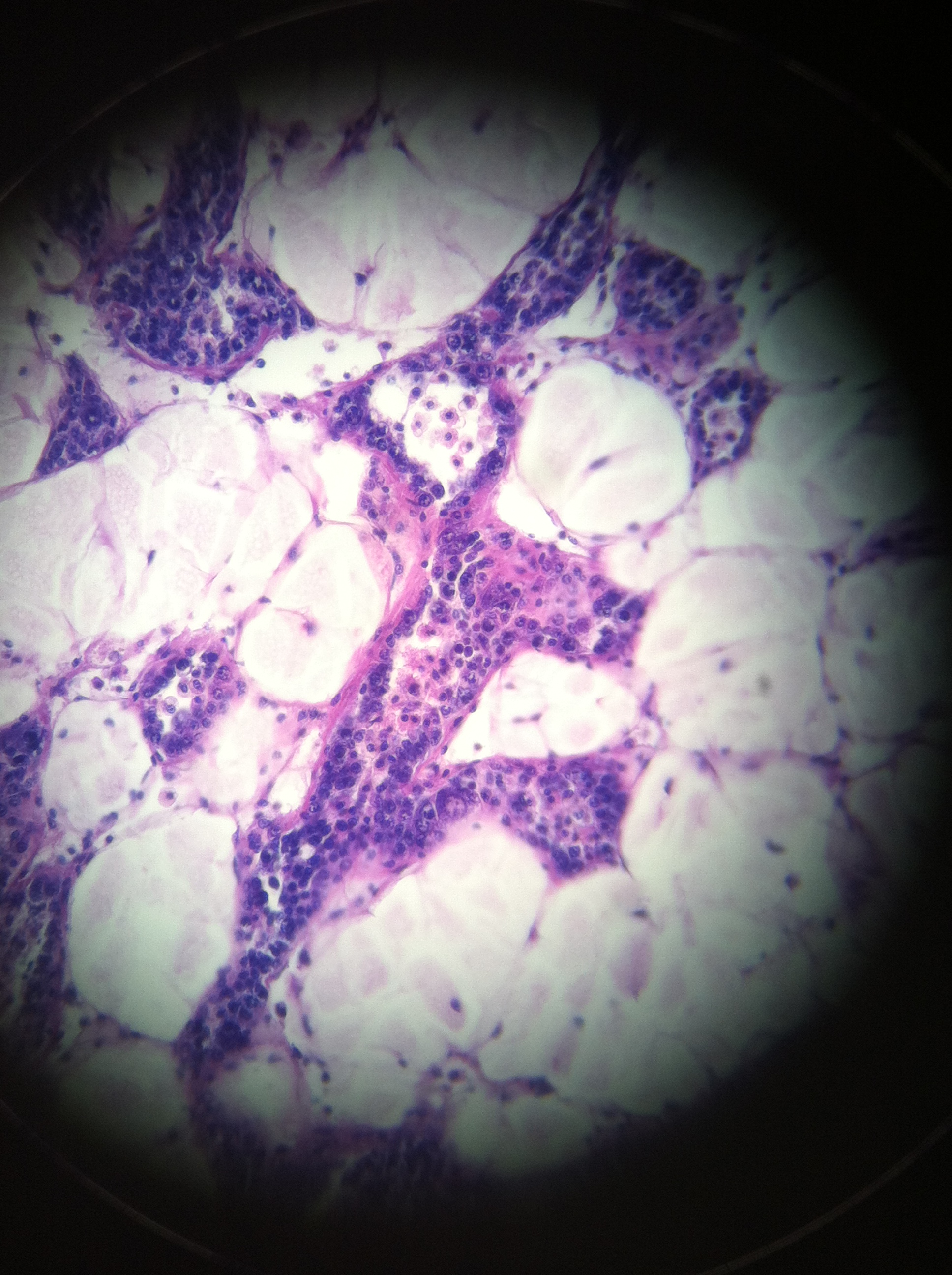 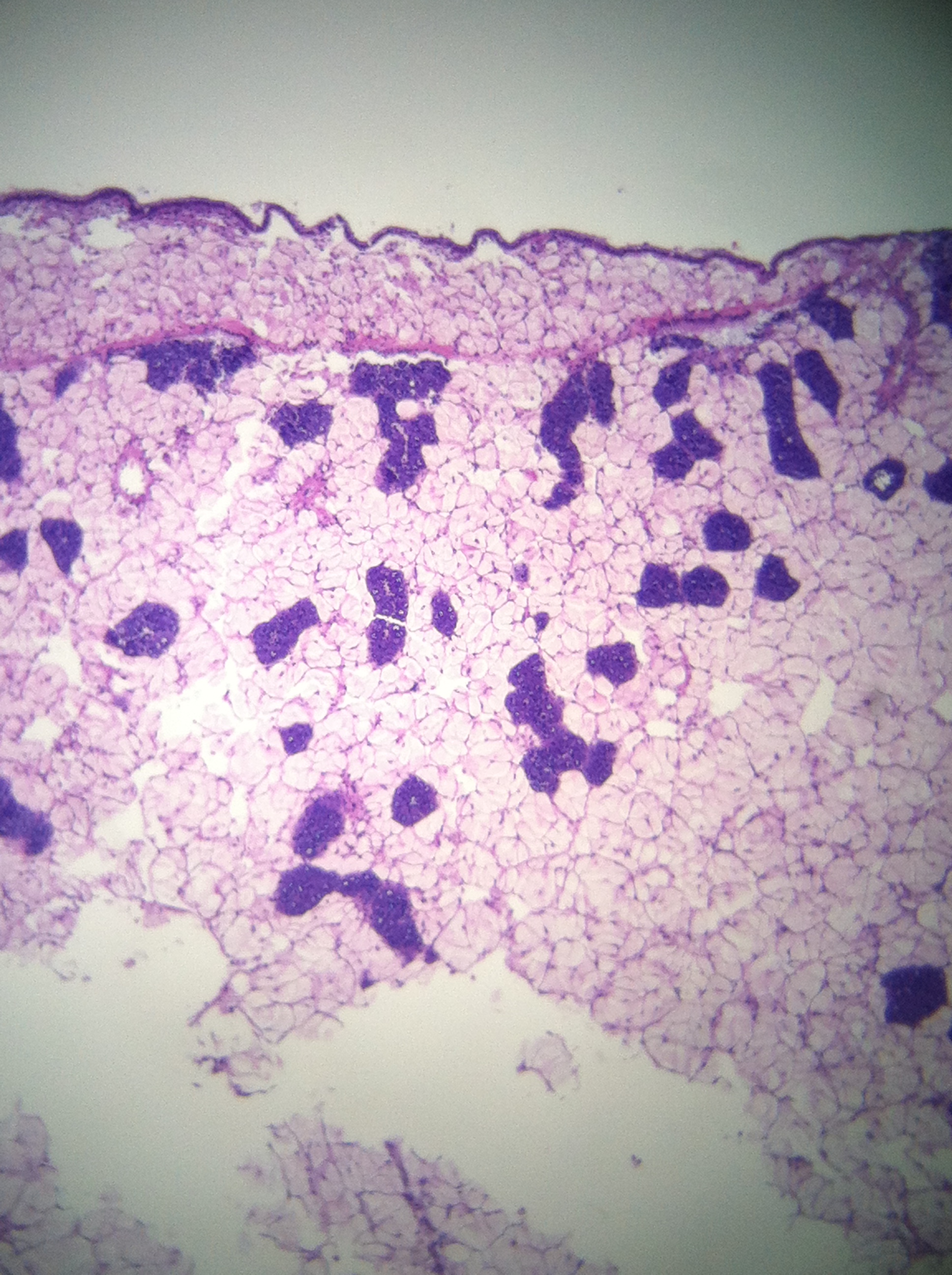 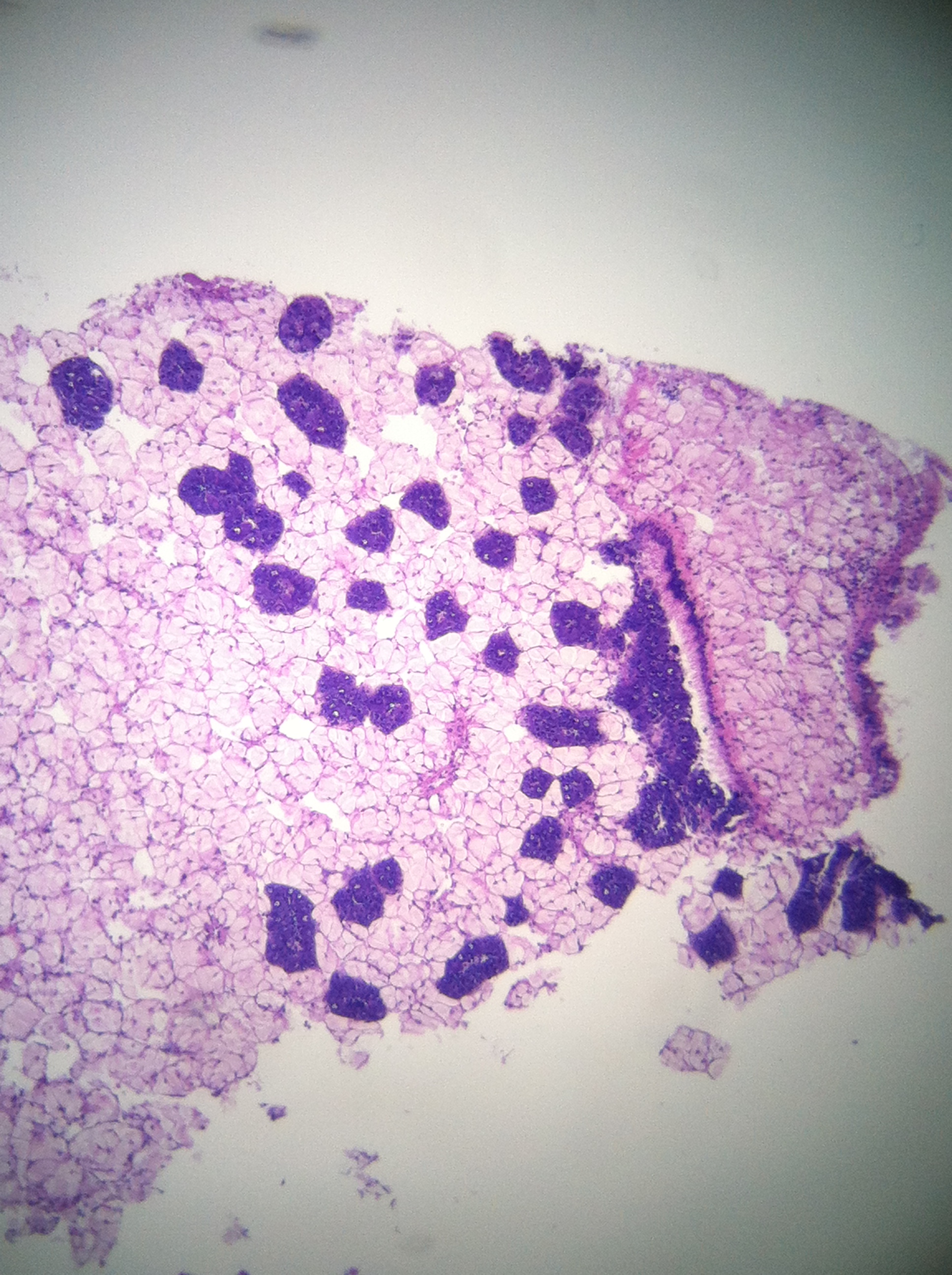 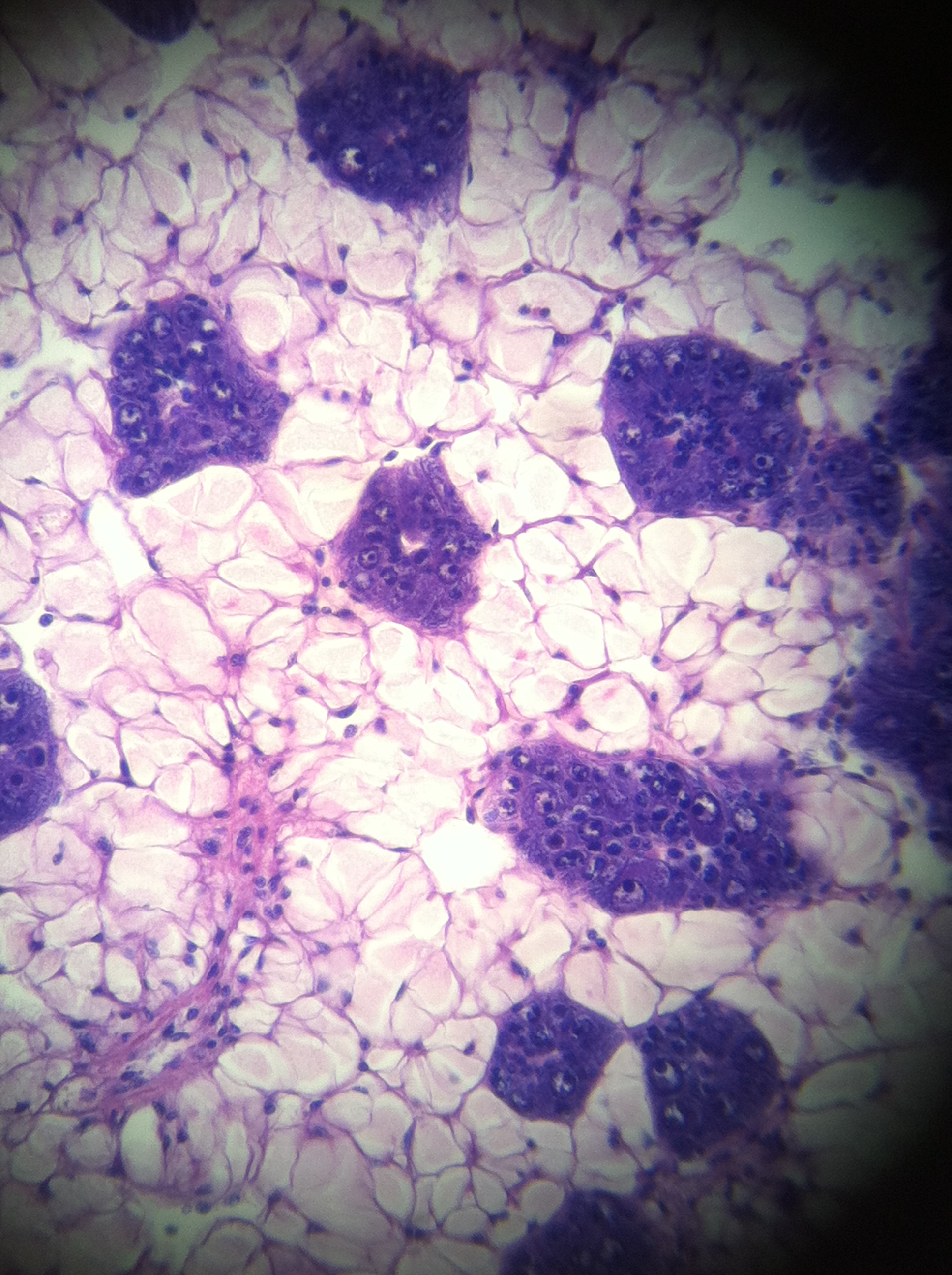 R818  - female
Stage 1 (early developing)
Lots of connective tissue, small follicles
oogonia present on follicle wall, no oocytes present
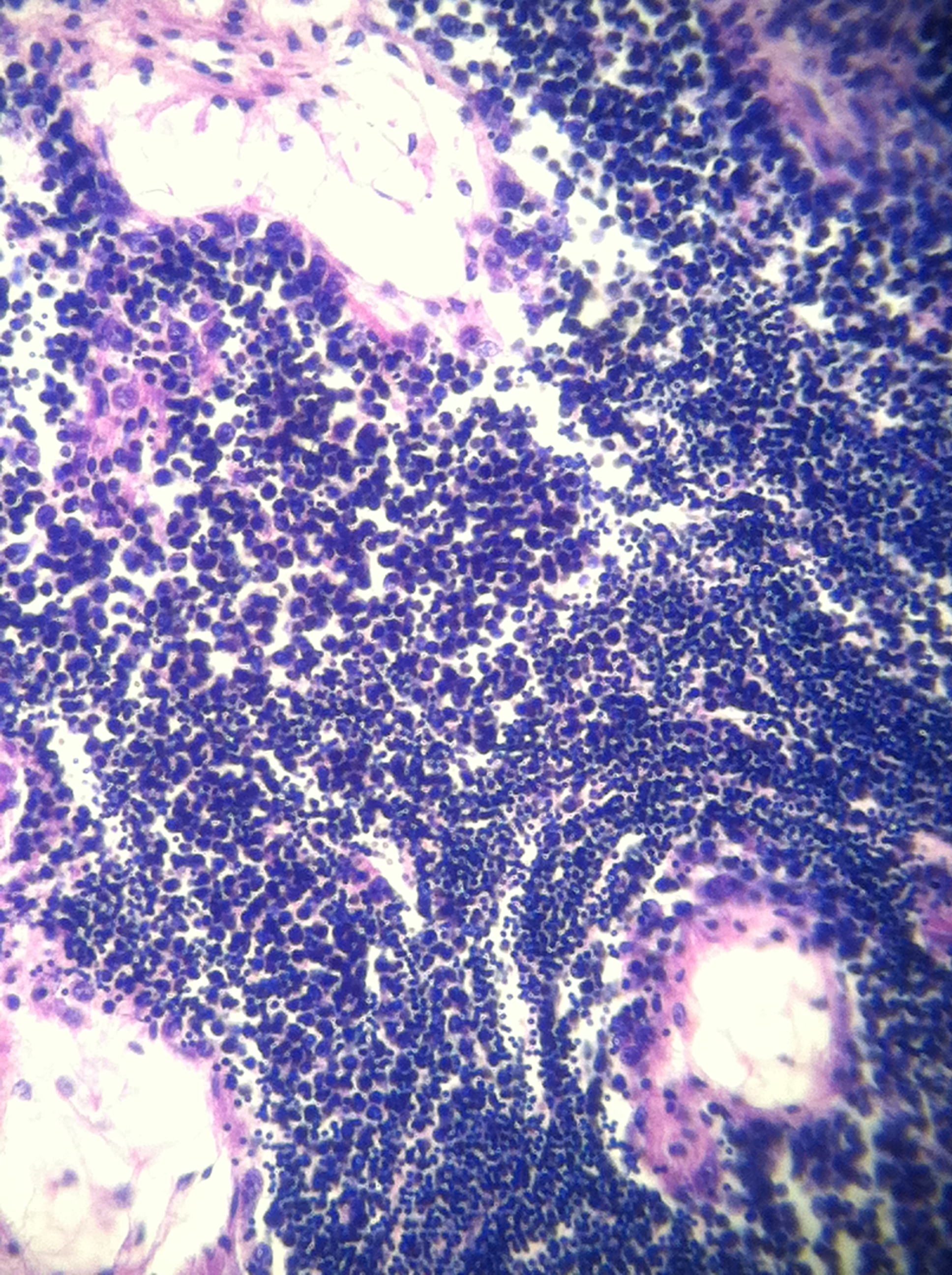 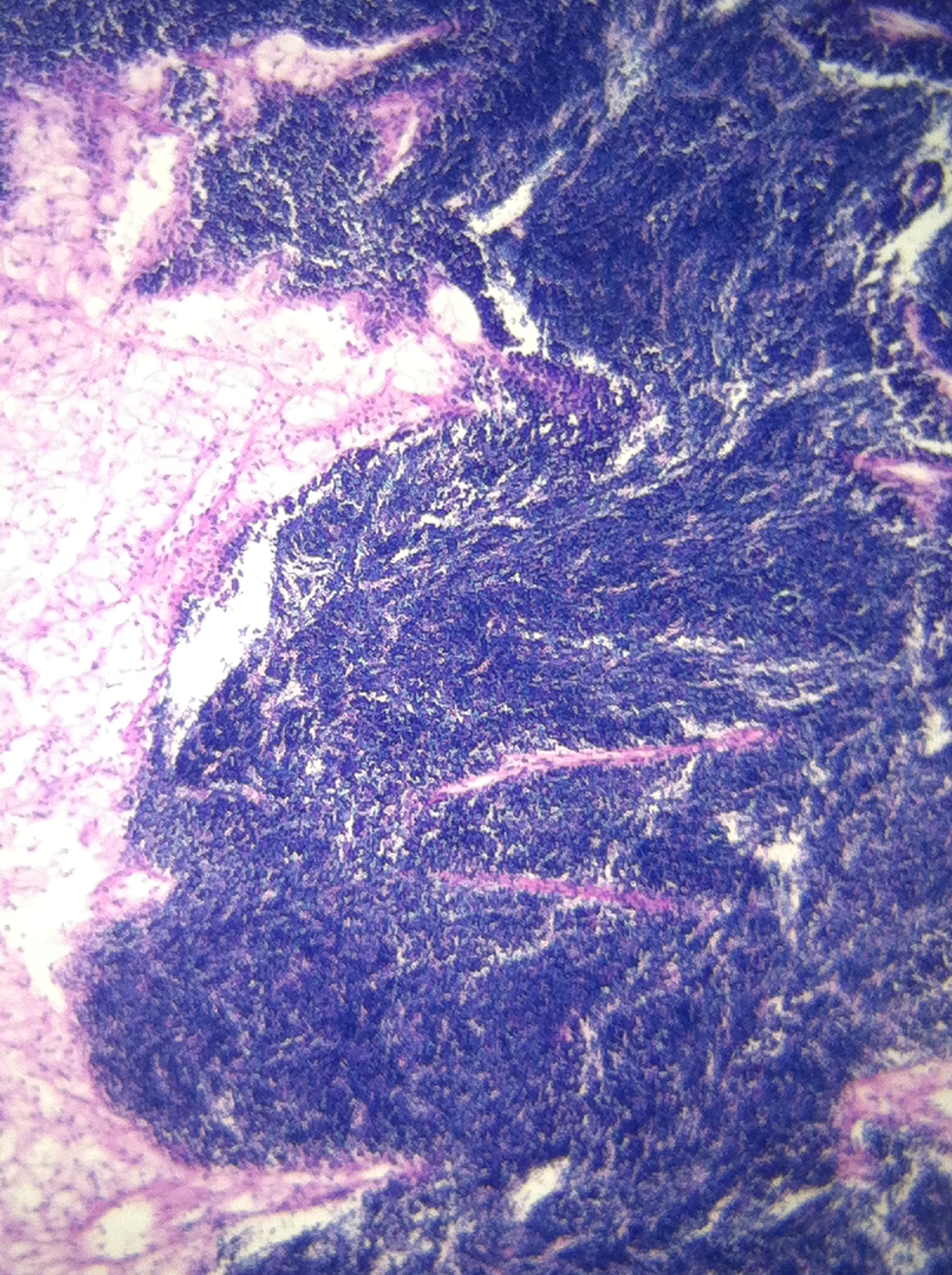 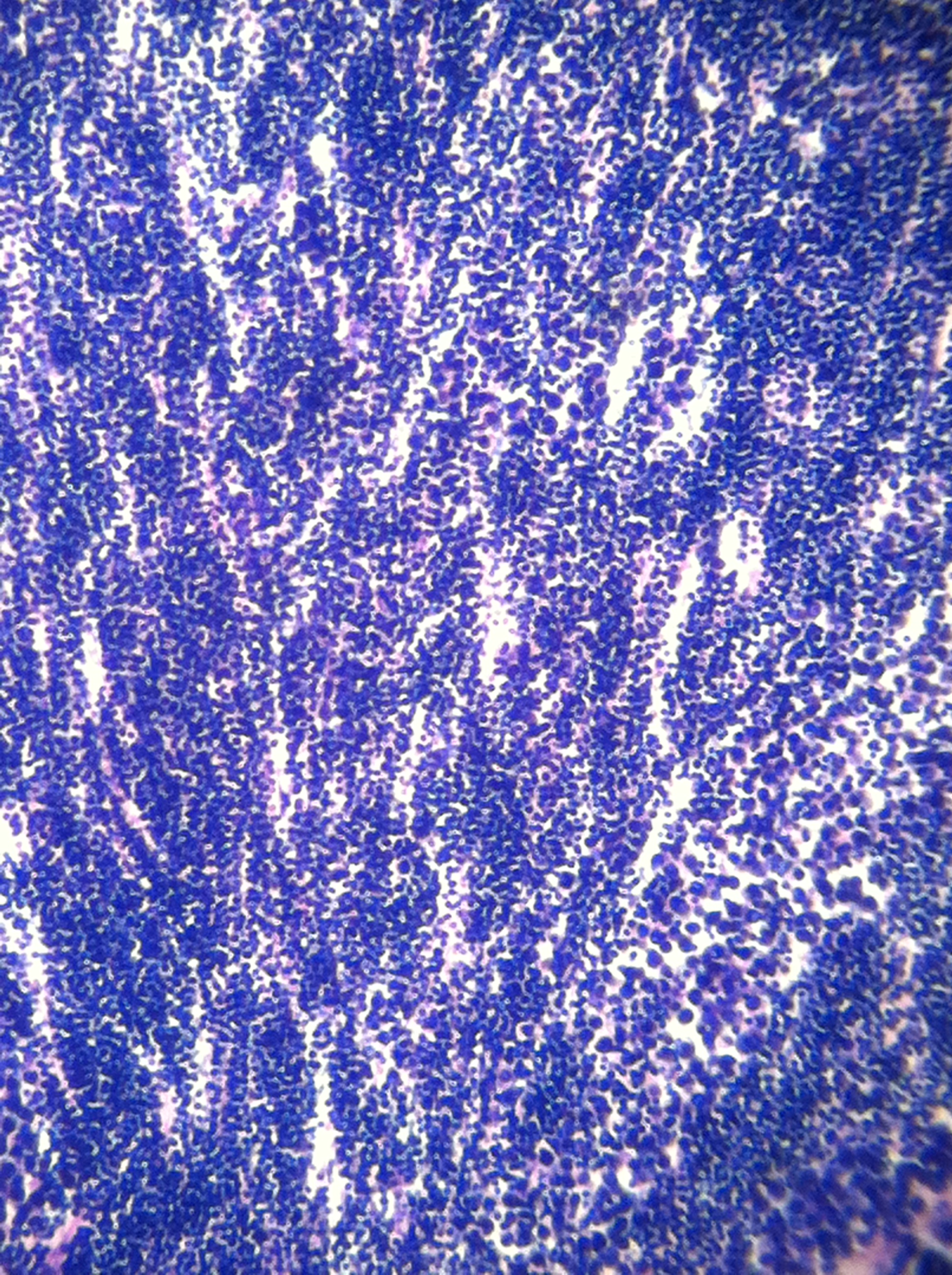 R874  - male
Stage 3 (ripe)
follicles filled w/ spermatazoa, tails to follicle lumen
characteristic swirling pattern
inconspicuous inter follicular tissue and germinal epithelium
R373  - male
Stage 2 (late developing)
follicles primarily spermatids and spermatozoa
tails toward lumen of follicle
characteristic swirling of spermatazoa
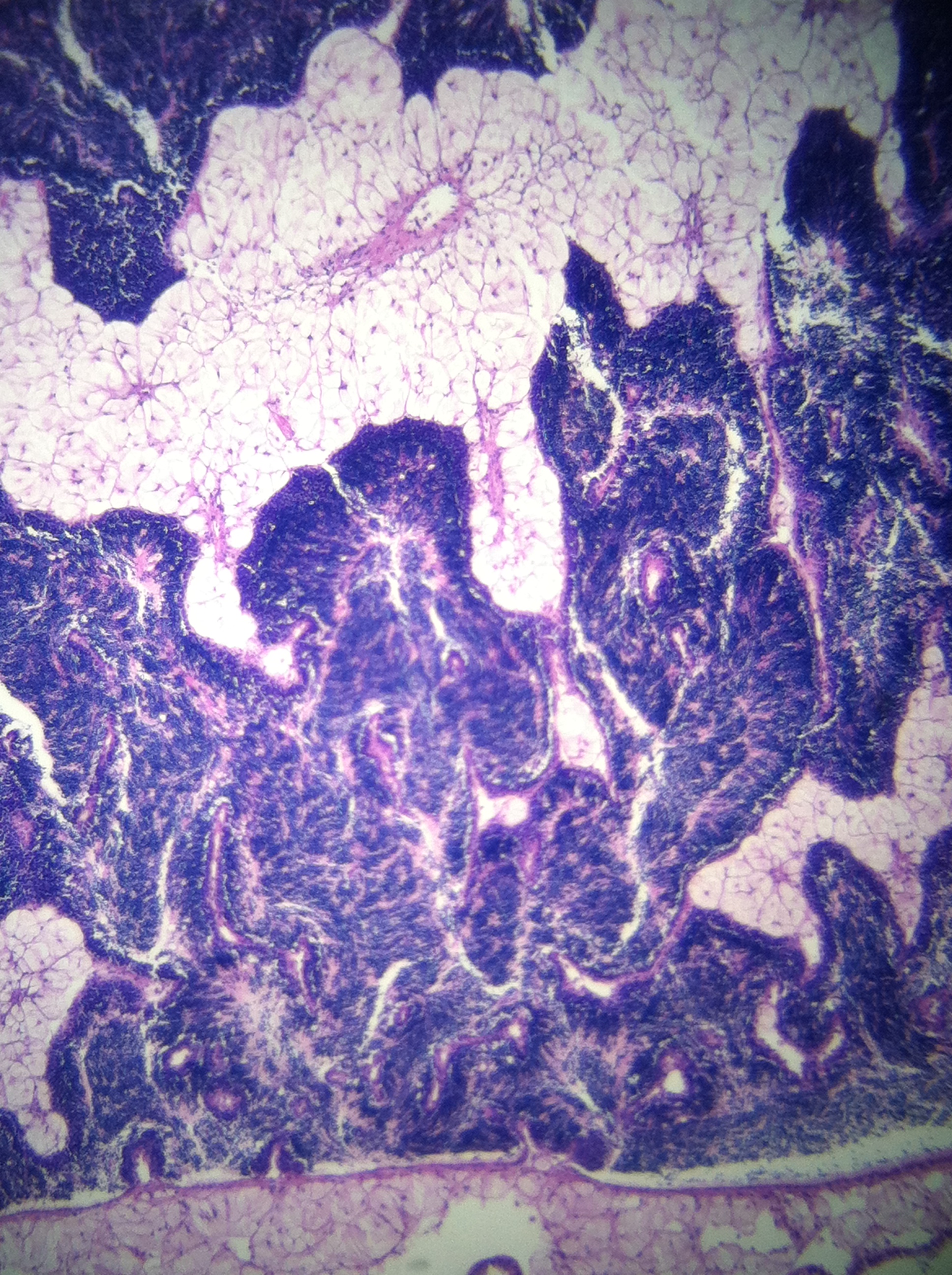 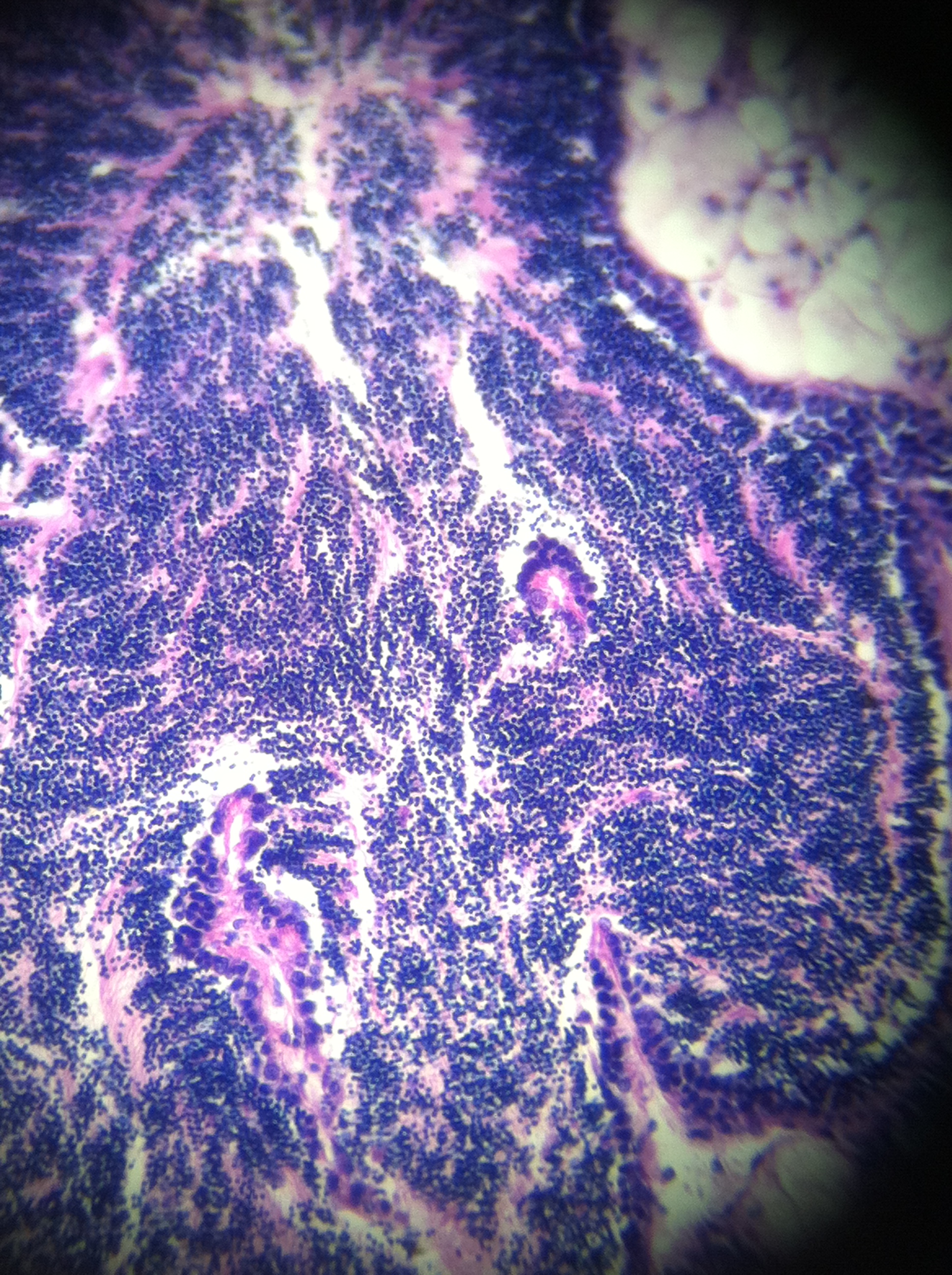 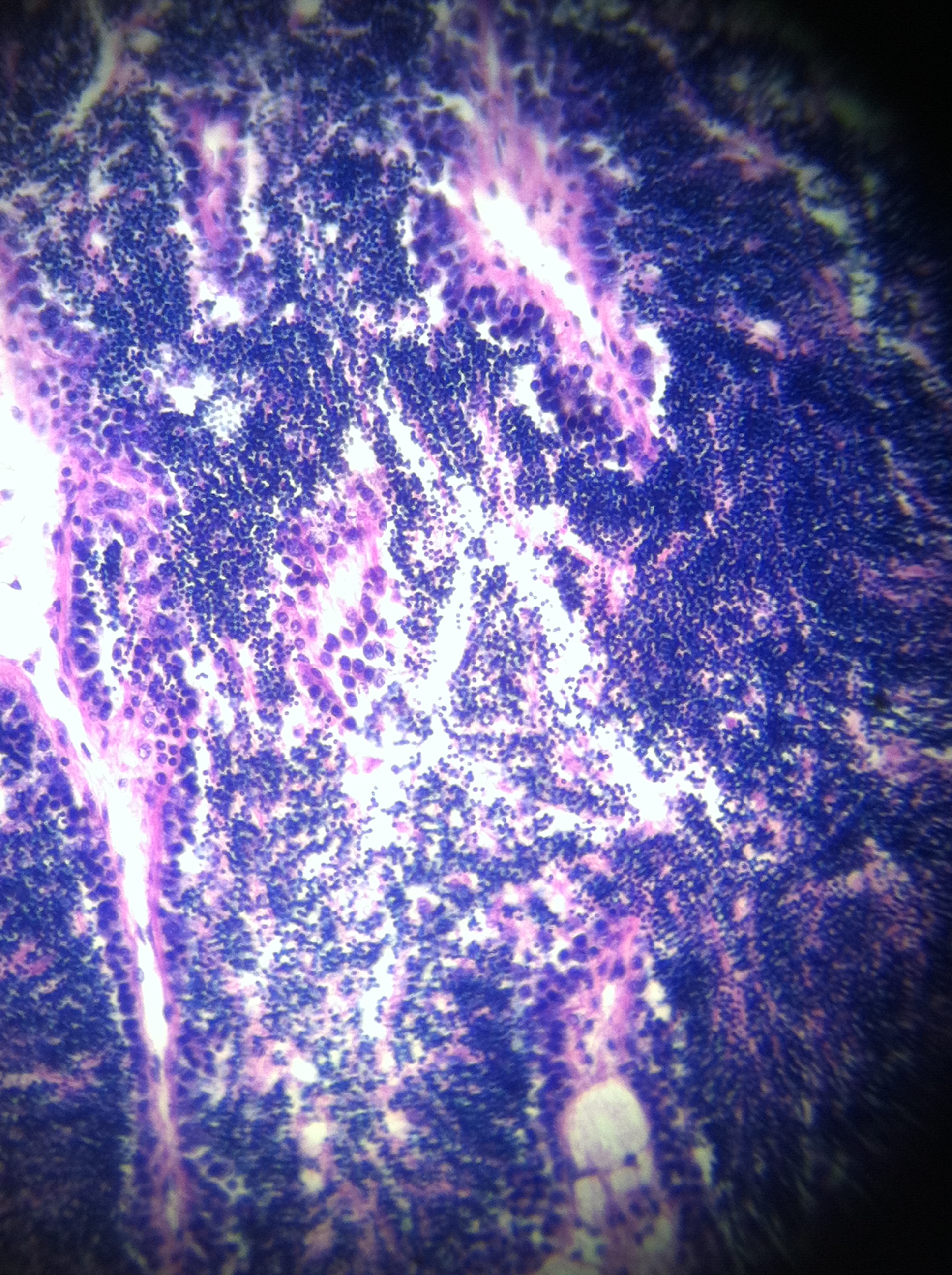 R363  - male
Stage 3 (ripe)
follicles filled w/ spermatazoa, talks to follicle lumen
characteristic swirling pattern
inconspicuous inter follicular tissue and germinal epithelium
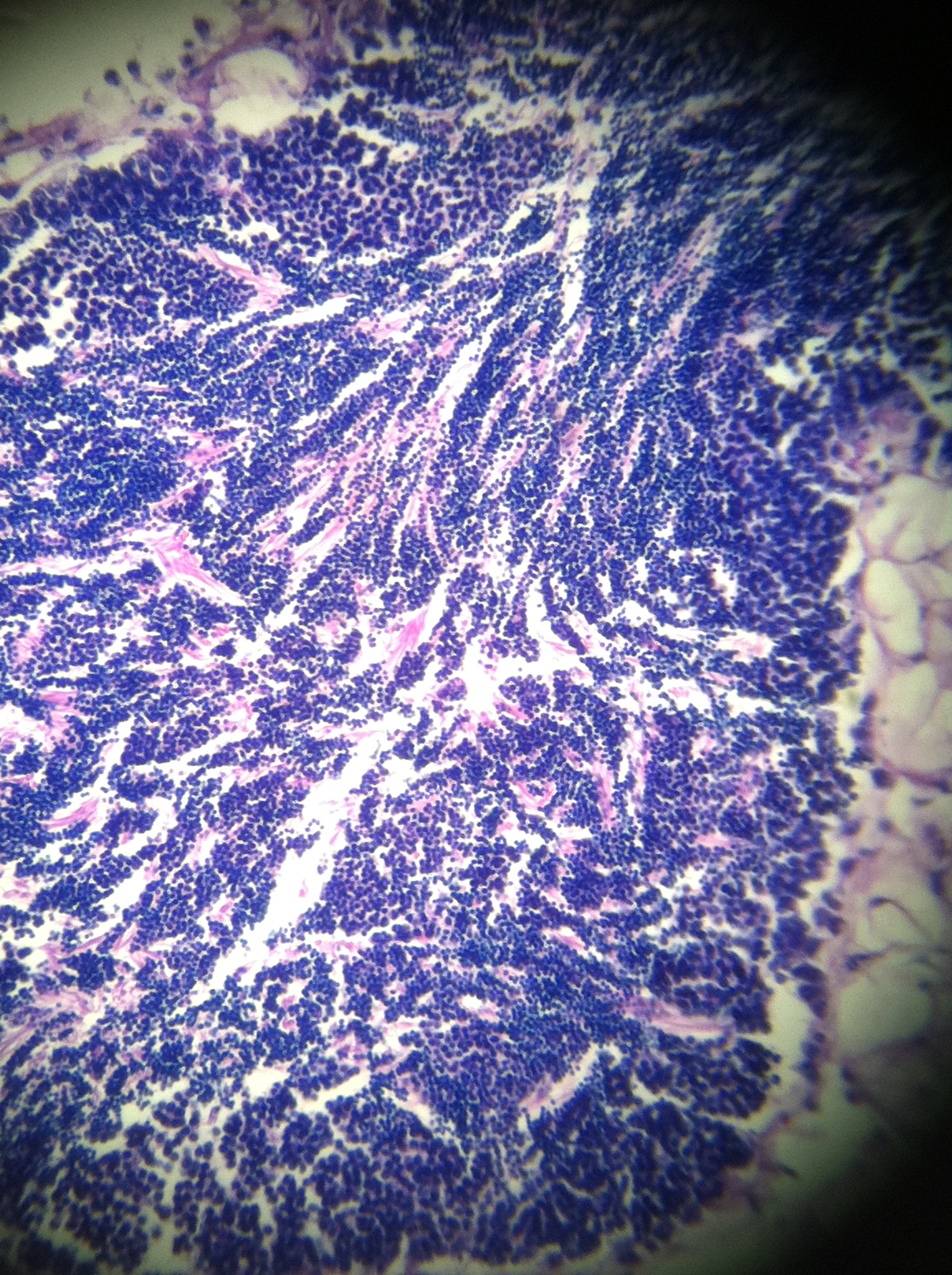 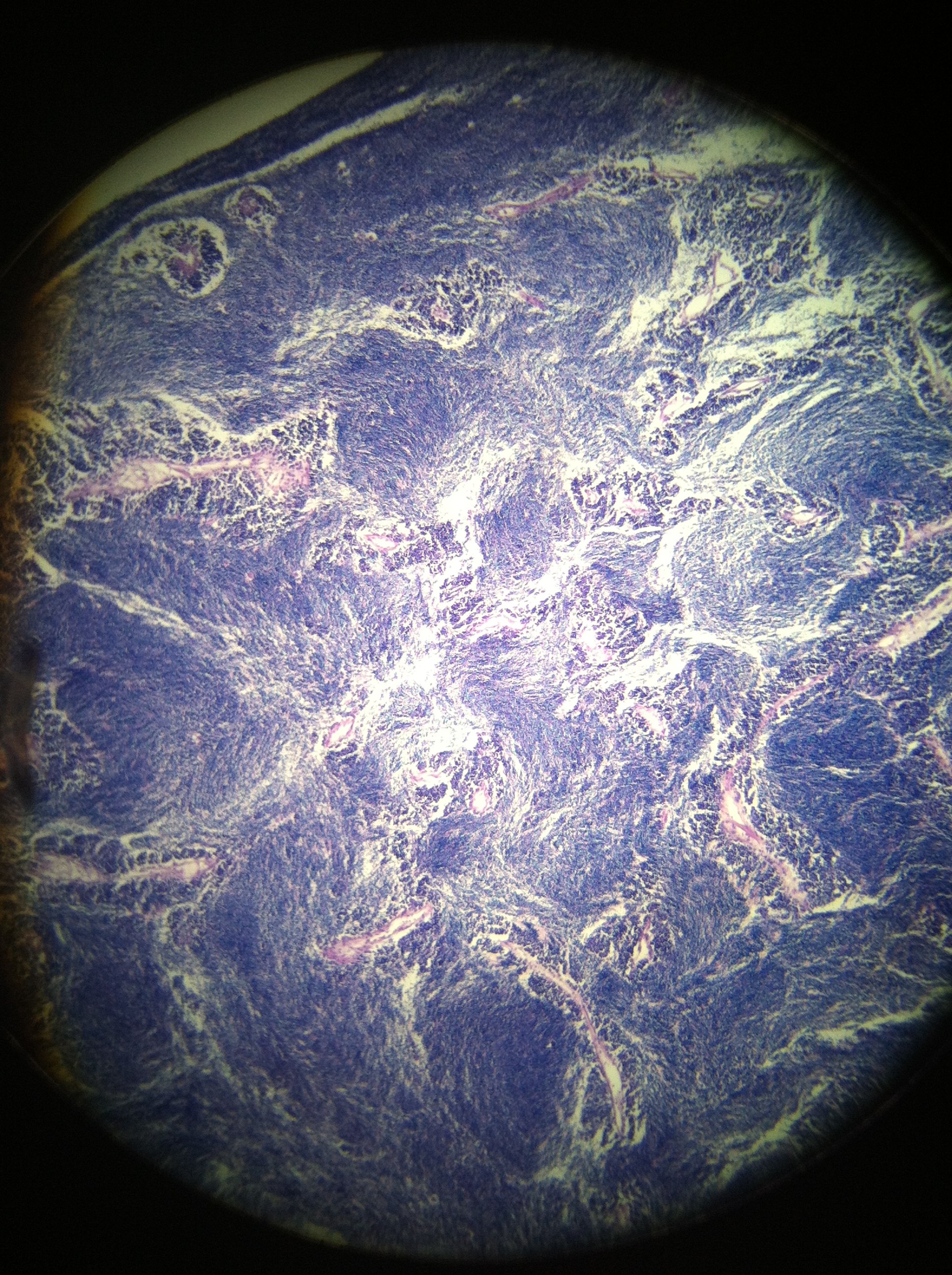 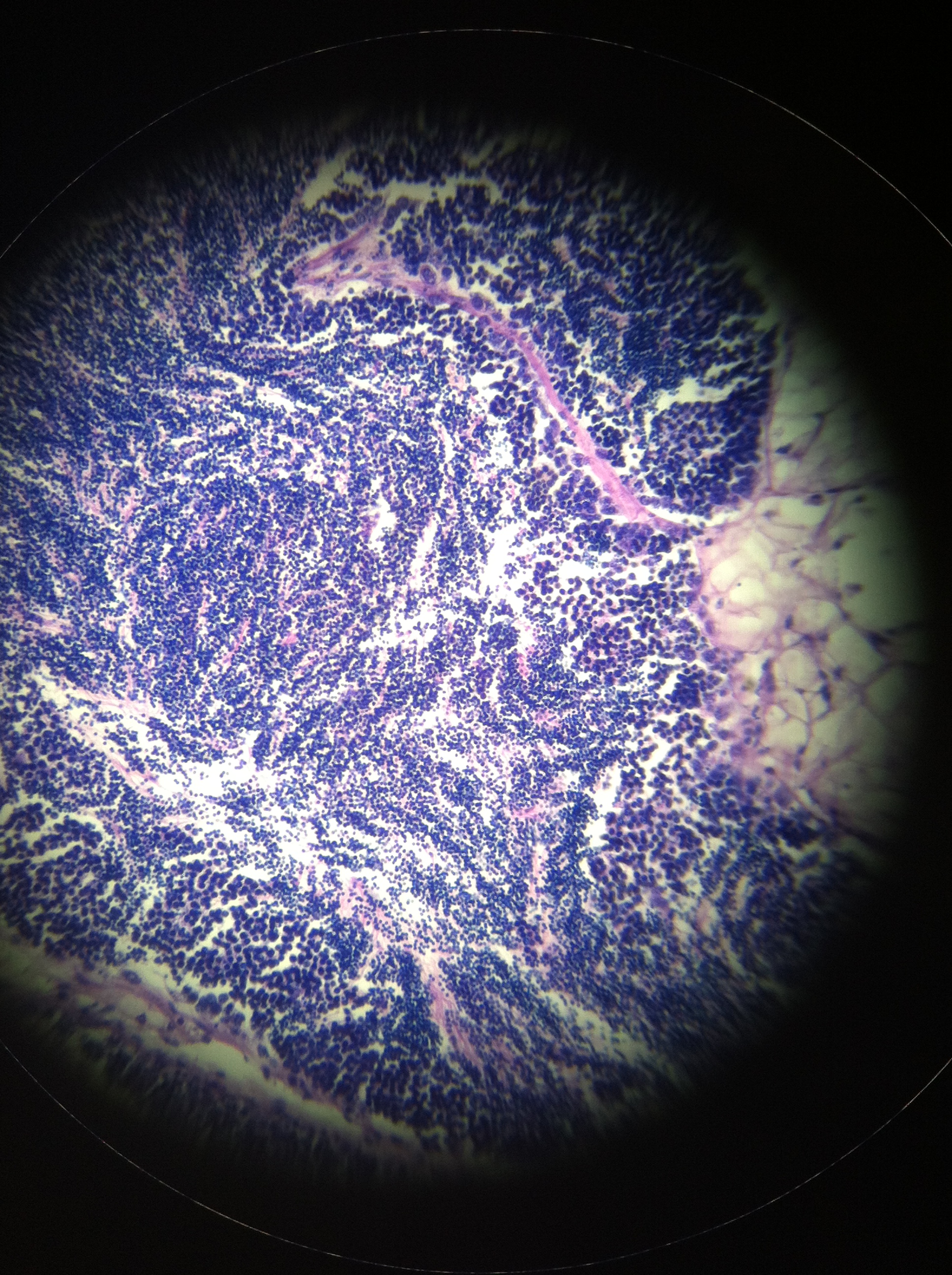 R363  - male
Stage 1 (early developing)
many small follicles
spermatagonia and spermatacytes
no spermatazoa
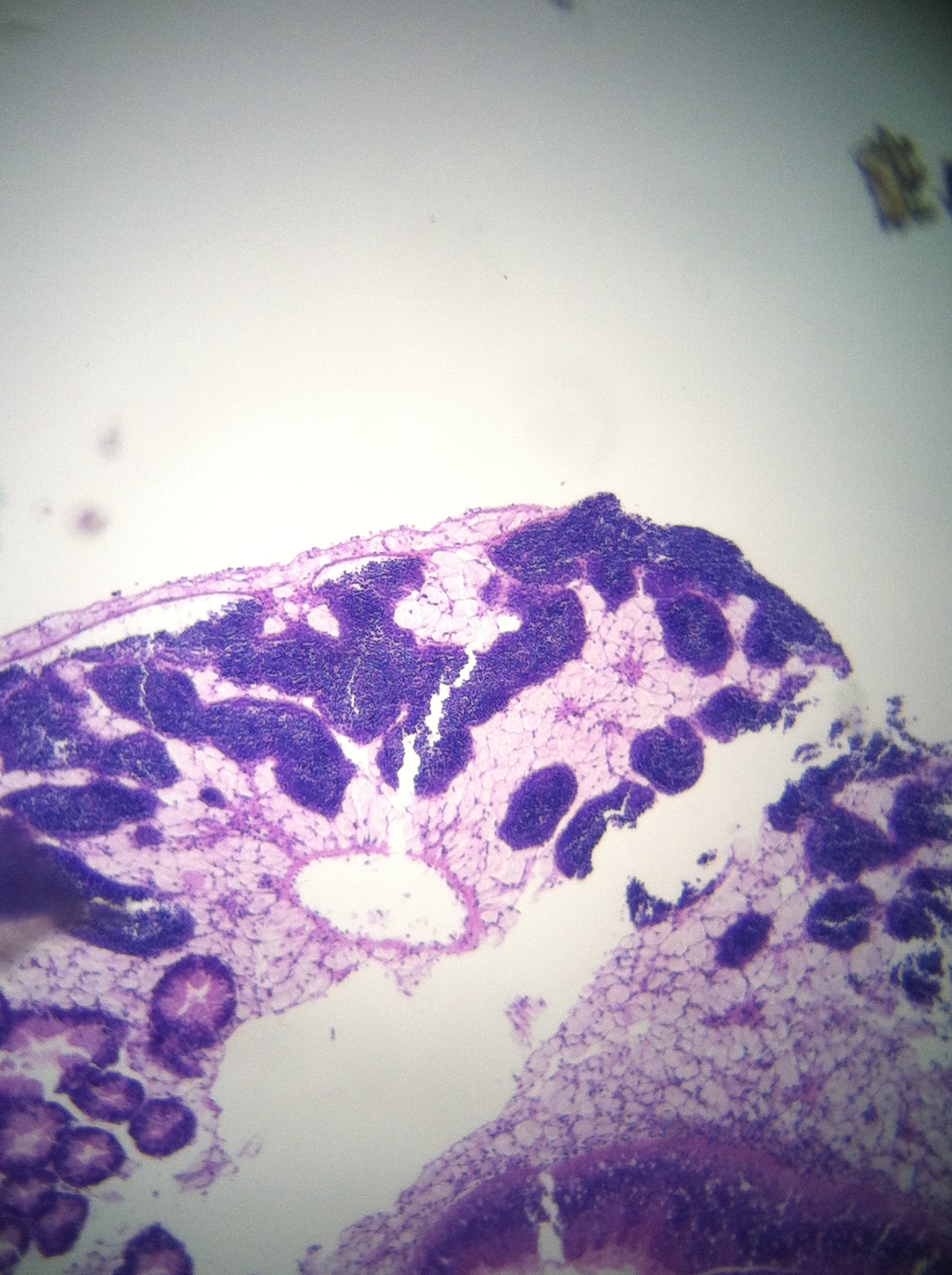 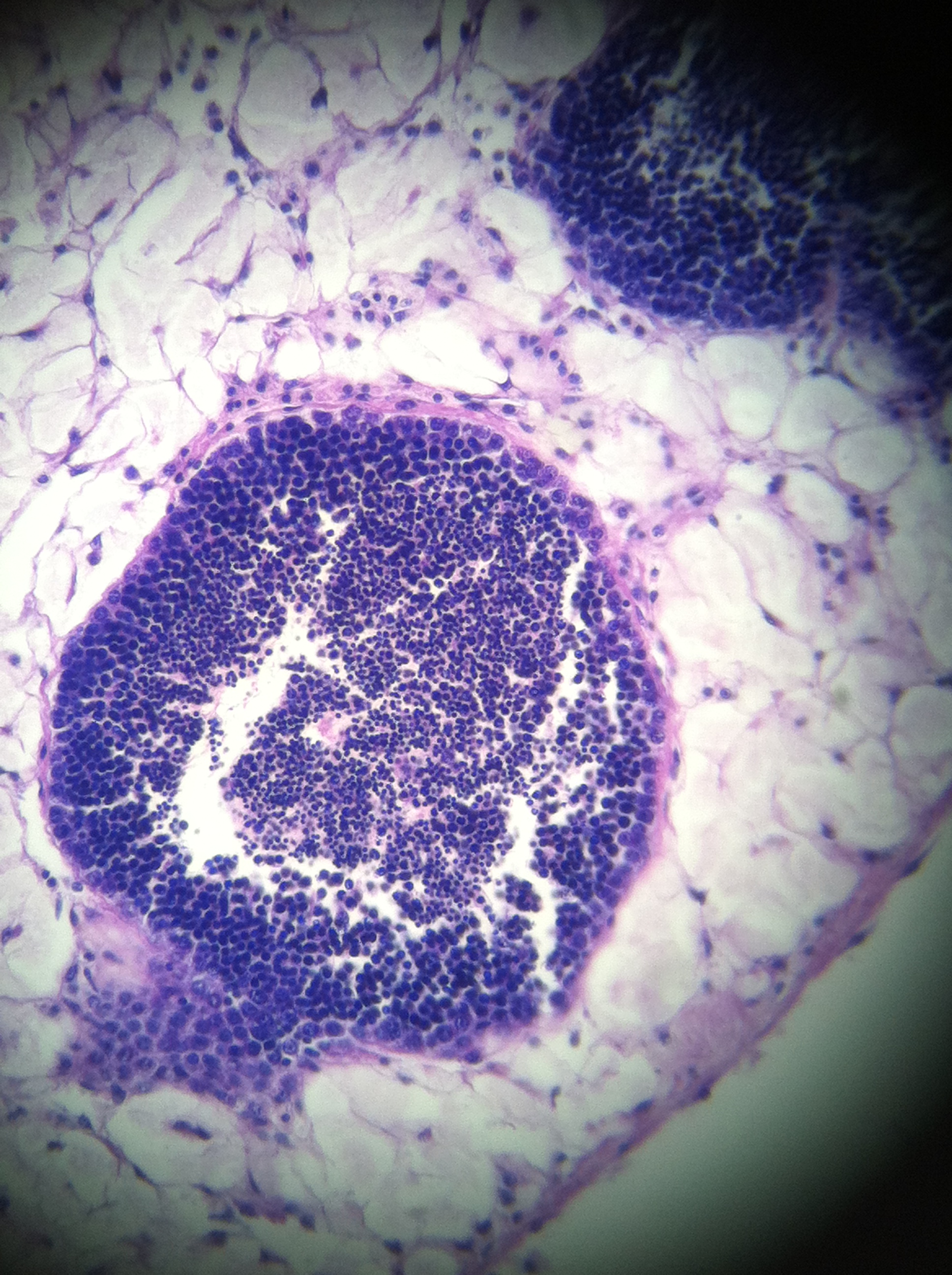 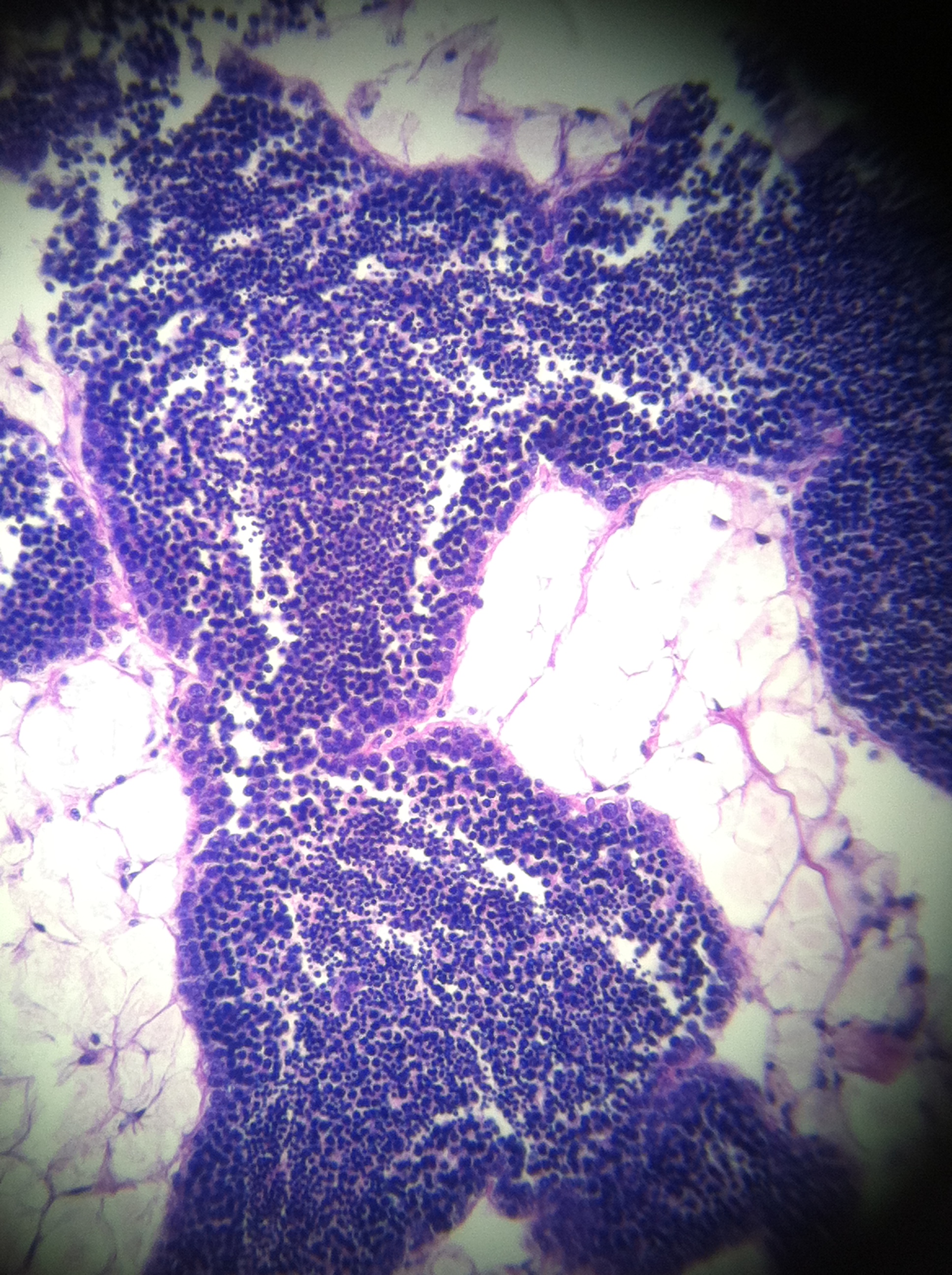 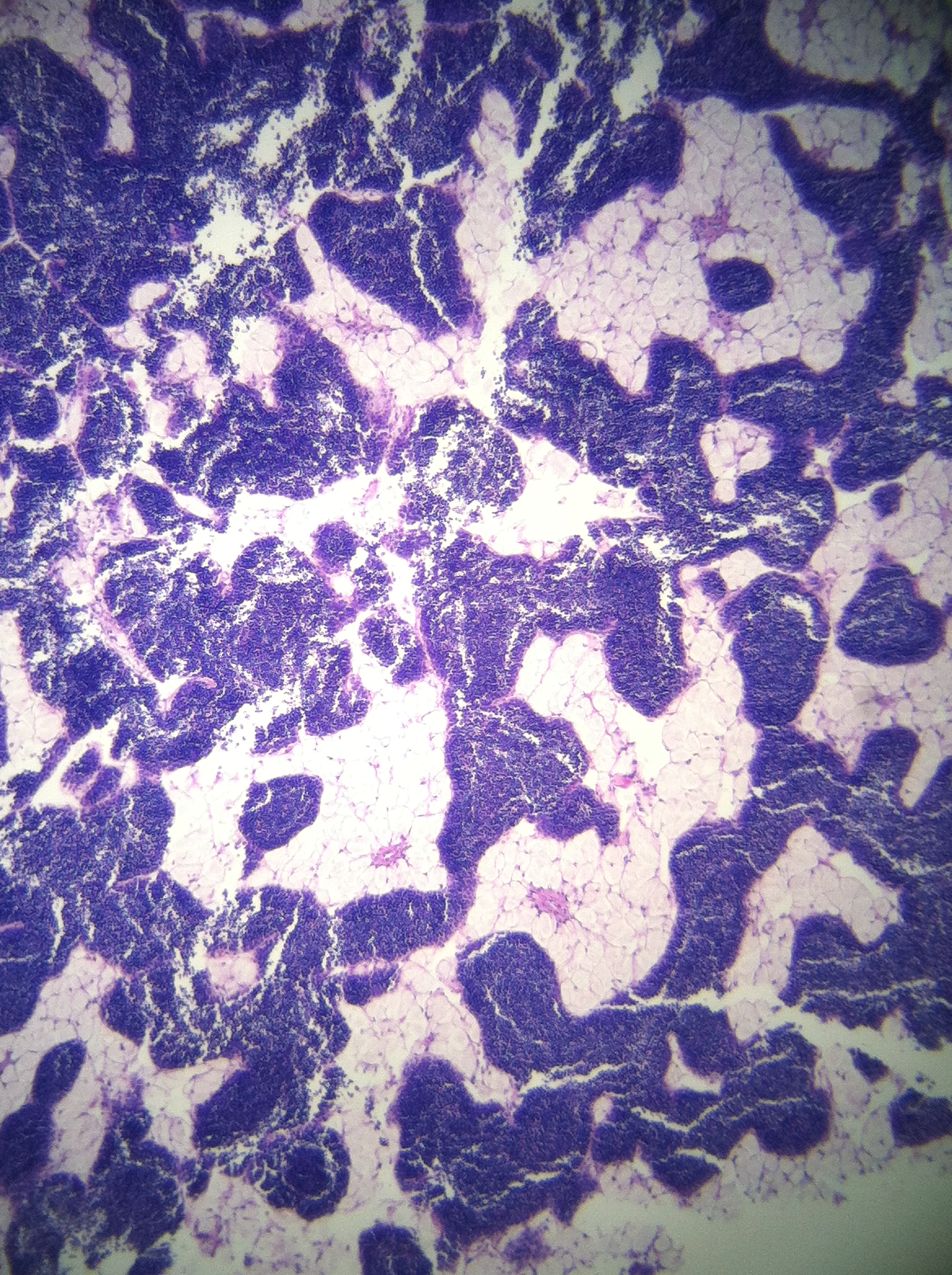 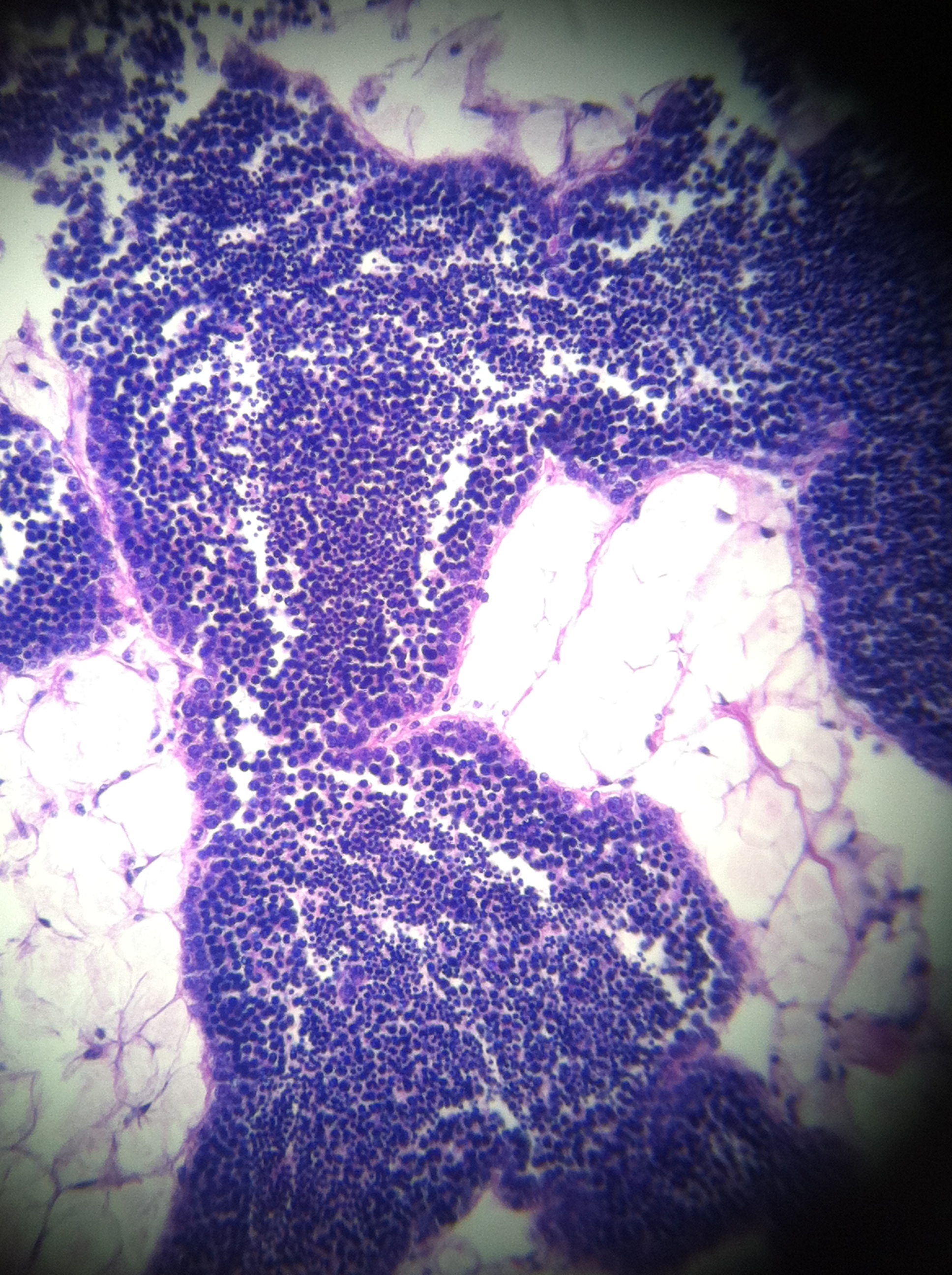